What’s new for QuWAN 2.1
Making flexible QuWAN + QVPN more flexible
Agenda
What’s new for QuWAN 2.1
Key feature introduction: 
QVPN server on QuWAN
Hub capable
Duplicated IP detect
Other features
What’s new for QuWAN 2.1
Enhancement in QuWAN 2.1
QVPN server on QuWAN
Server setting, choose the Hub device in the org for QVPN server
Privilege, create/managed account and sending login information to user 
Online user monitor, checking the QBelt user login information
Quick start for introducing QVPN server
Hub capable
Private IP can be Hub role
Including NAT check function
Duplicate IP detect
Notice user for wrong/duplicate IP address
Can setup segment for source IP in firewall rule
Assign Service Class for QoS default rule
Reporting time period enhancement
Page change will not change time period setting
Default report display time period change to 1 week
QVPN server on QuWAN
Server setting, choose the Hub device in the org for QVPN server
Privilege, create/managed account and sending login information to user 
Online user monitor, checking the QBelt user login information
Quick start for introducing QVPN server
Hub capable
Private IP can be Hub role
Including NAT check function
Duplicate IP detect
Notice user for wrong/duplicate IP address
Can setup segment for source IP in firewall rule
Assign Service Class for QoS default rule
Reporting time period enhancement
Page change will not change time period setting
Default report display time period change to 1 week
Enhancement in QuWAN 2.1(con’t)
QuWAN/device service port management(QNE/QTS/vRouter only)
UX enhancement
Change the color of icon on the map makes more clear
Device connection health display
Log message enhancement
VPN server user friendly wording for VPN connection status
VPN server format changing for user account/password changing log
Key feature introduction: QVPN server on QuWAN
QuWAN is the most platform flexible SD-WAN solution
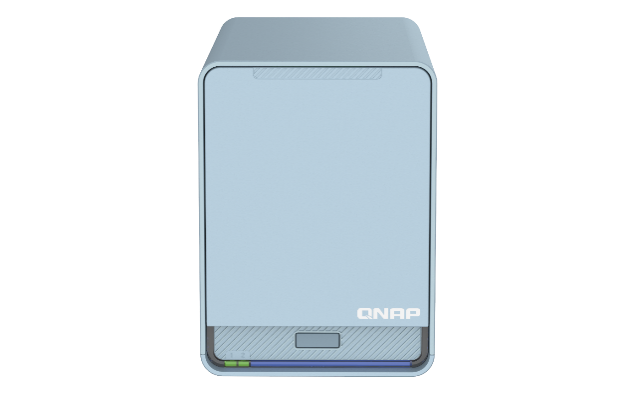 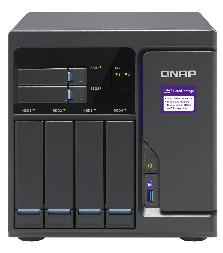 QNAP QMiroPlus wifi mesh solution
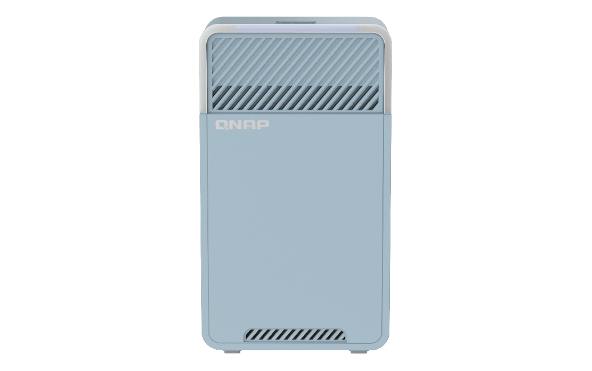 QNAP QMiro wifi mesh solution
QNAP NAS storage
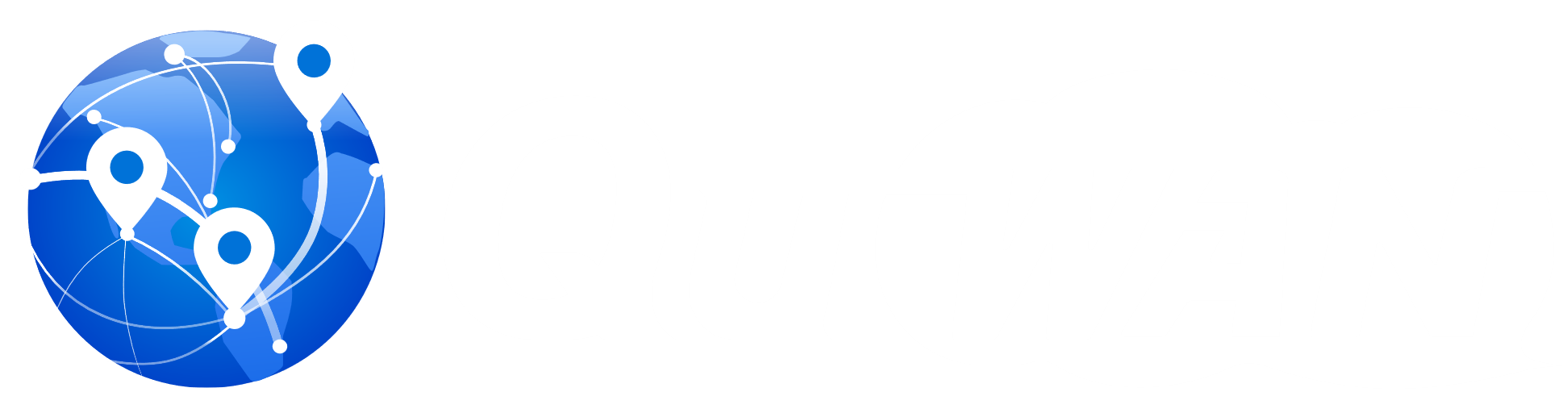 Not Router only!
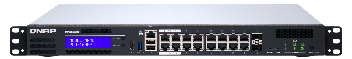 QNAP QGD smart switch
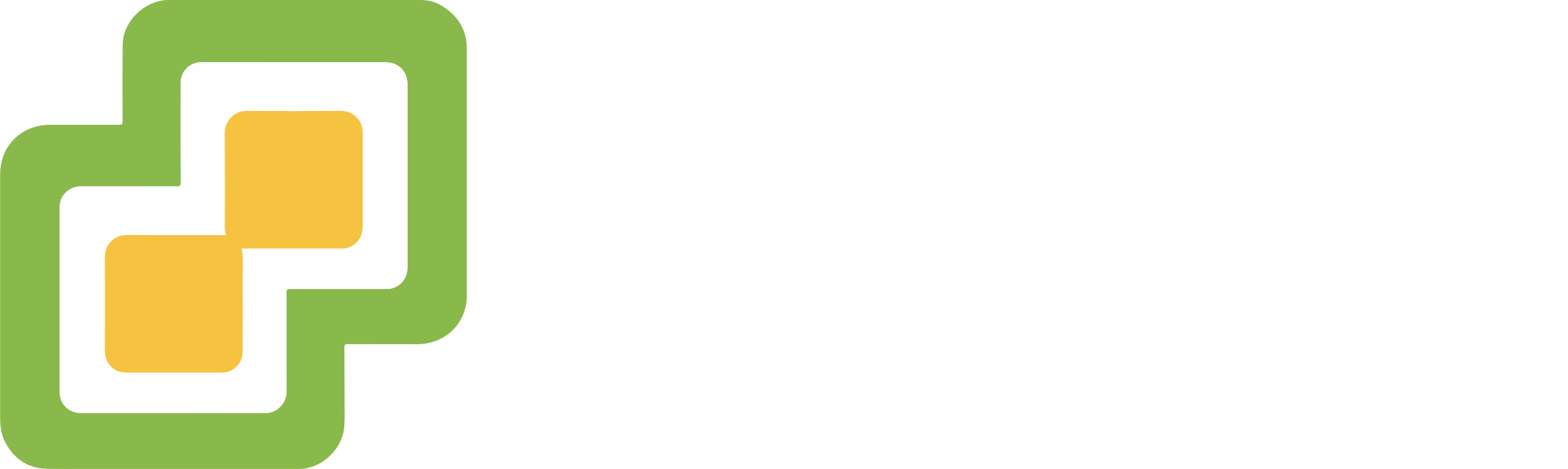 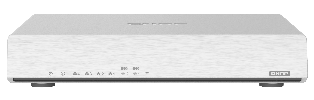 QNAP QuWAN virtual machine solution
QNAP QHora high speed router
QVPN can expend QuWAN coverage
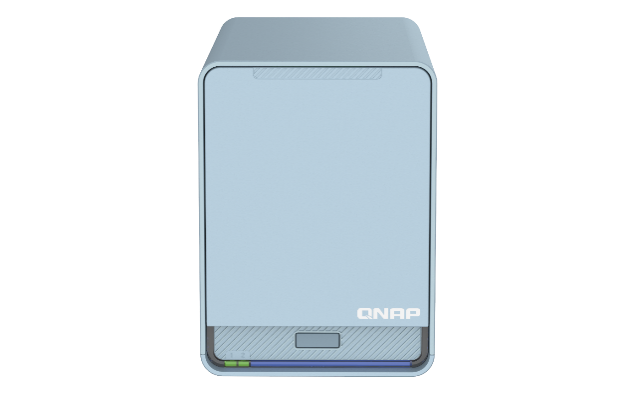 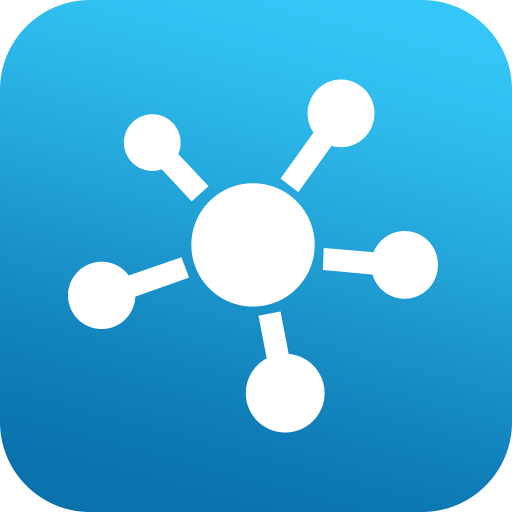 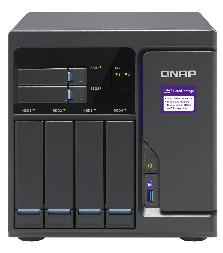 QNAP QMiroPlus wifi mesh solution
QVPN
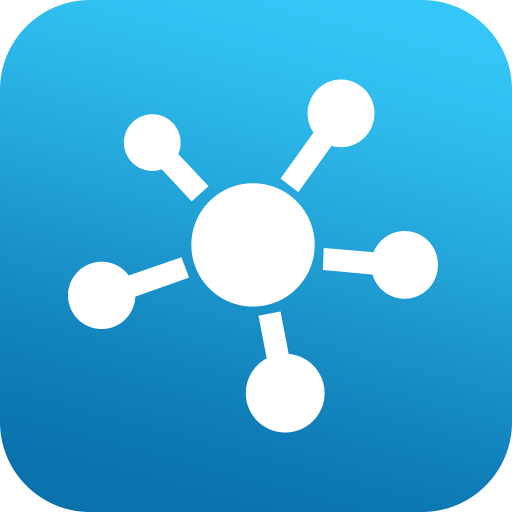 QVPN
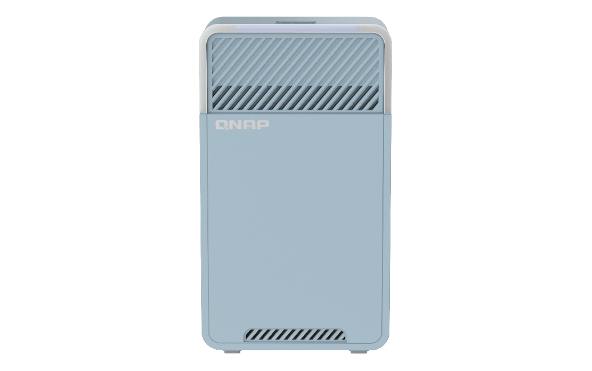 QNAP QMiro wifi mesh solution
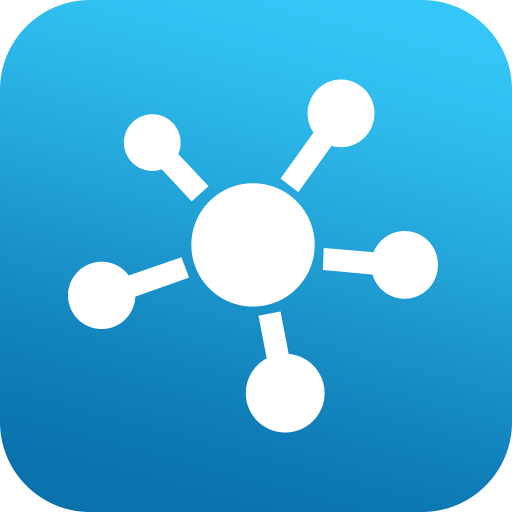 QNAP NAS storage
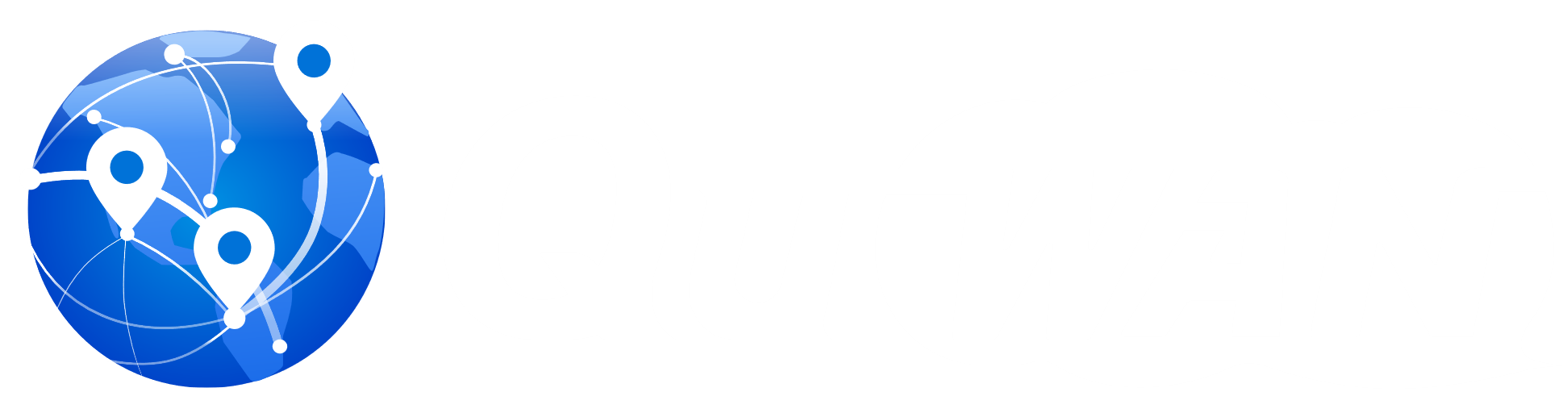 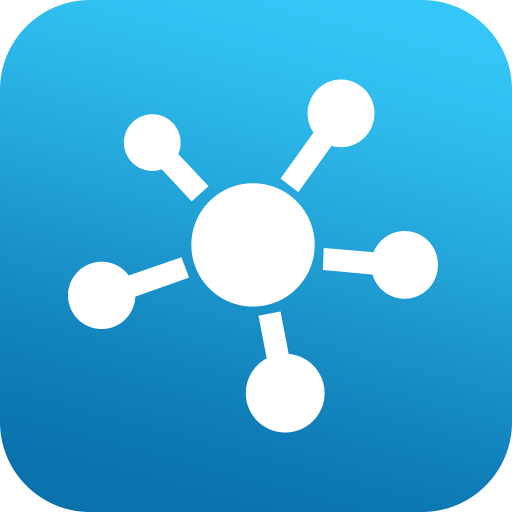 QVPN
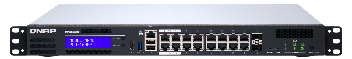 QNAP QGD smart switch
QVPN
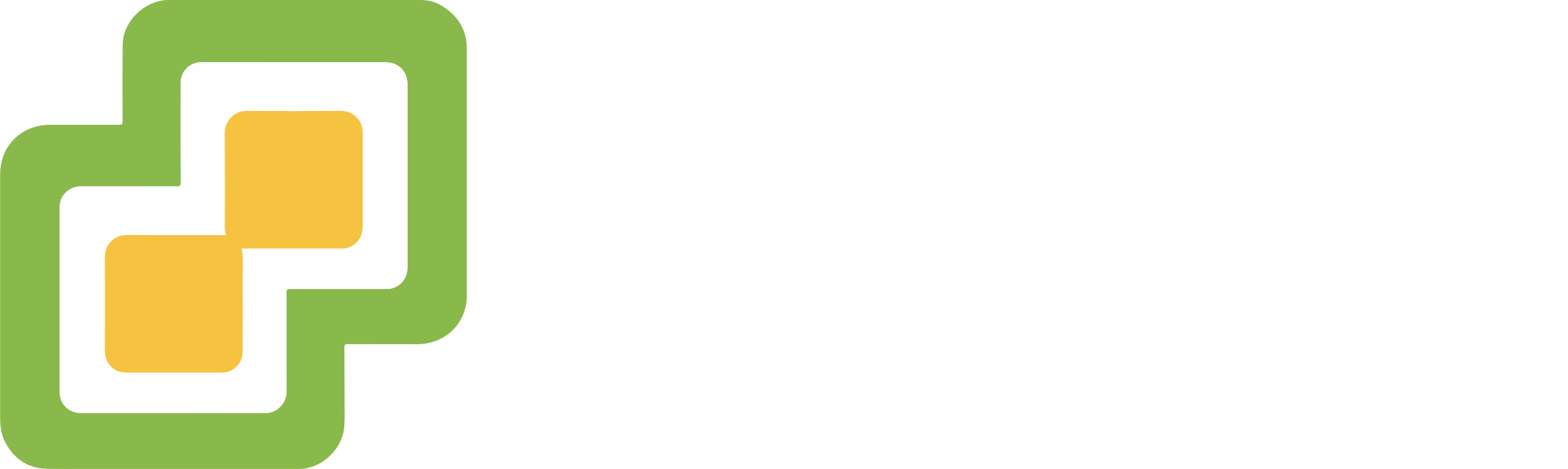 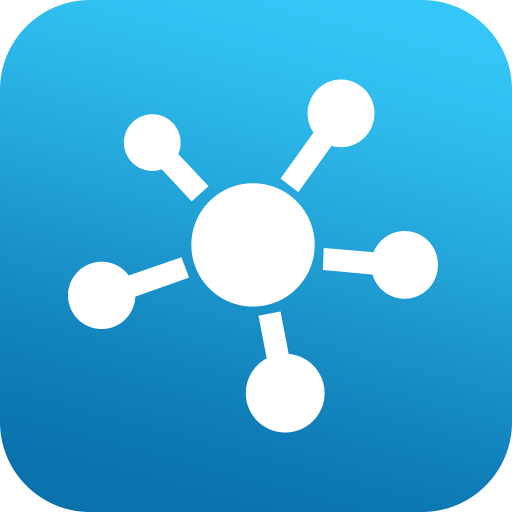 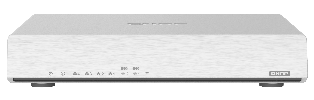 QNAP QuWAN virtual machine solution
QNAP QHora high speed router
QVPN
For QTS you need setup QBelt by yourselves under QuWAN deployment
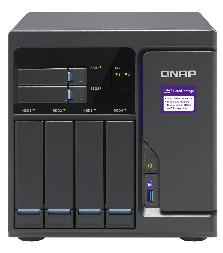 QVPN
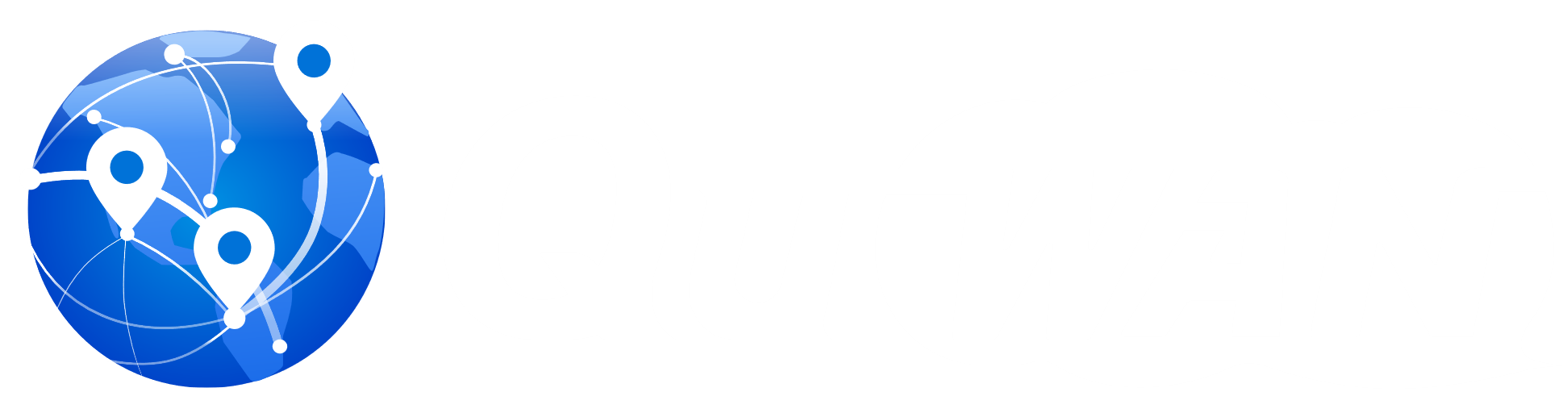 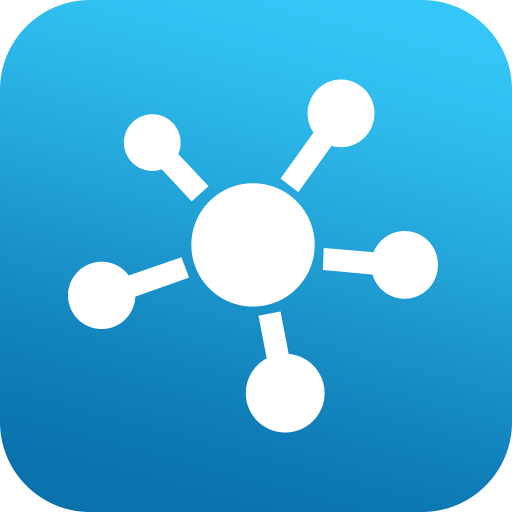 Install QVPN service
Find the IP address
Setup firewall/NAT on QuWAN
Setup for client
Check the routing
.
.
.
Enter server IP
Service port
PSK
.
.
.
What if need multiple QTS with VPN connections?
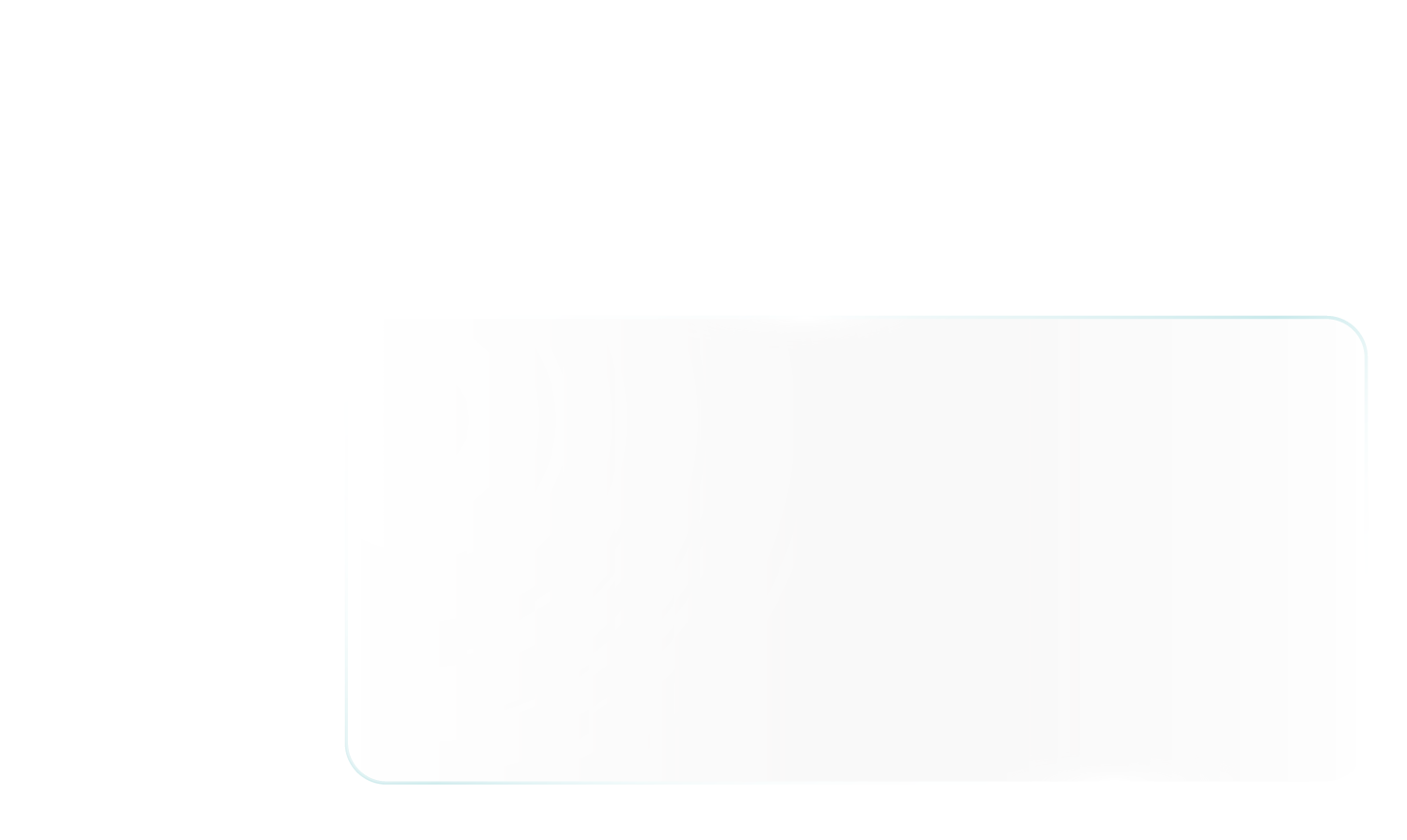 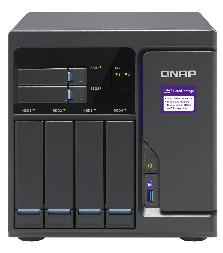 I need to setup multiple connections for back up
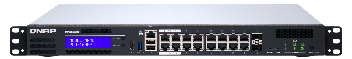 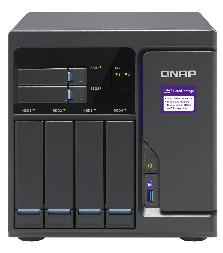 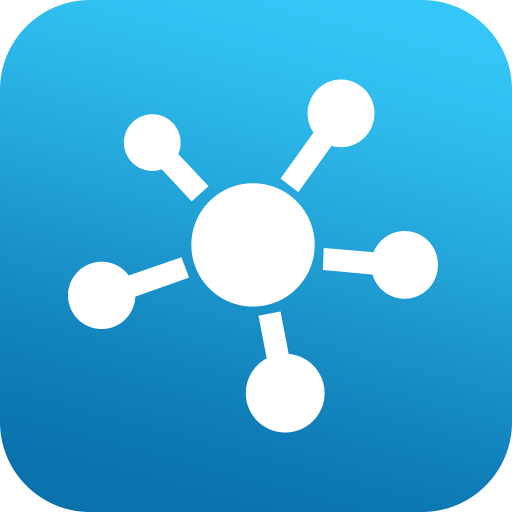 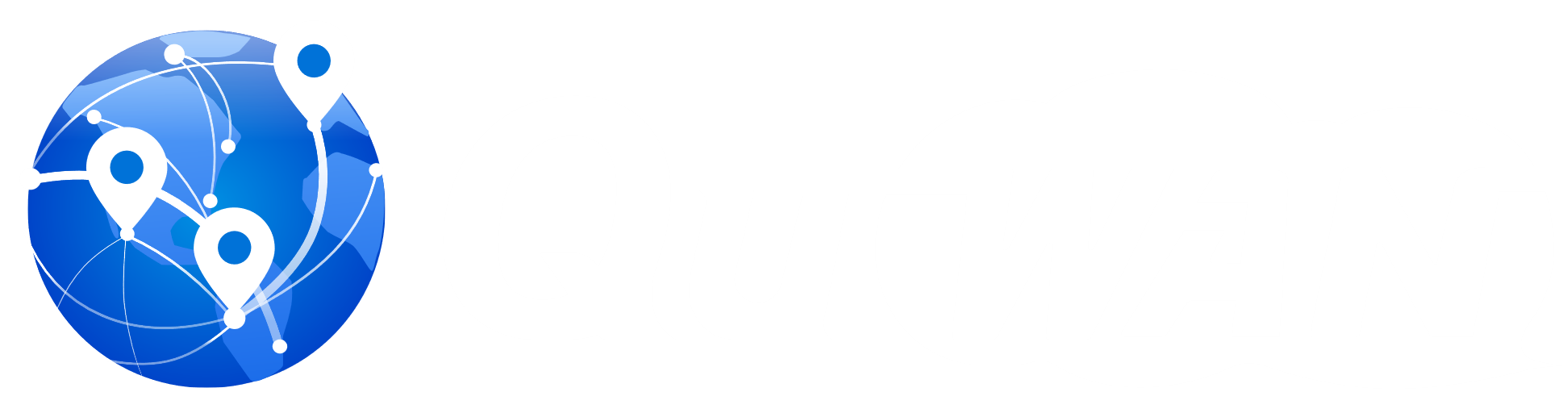 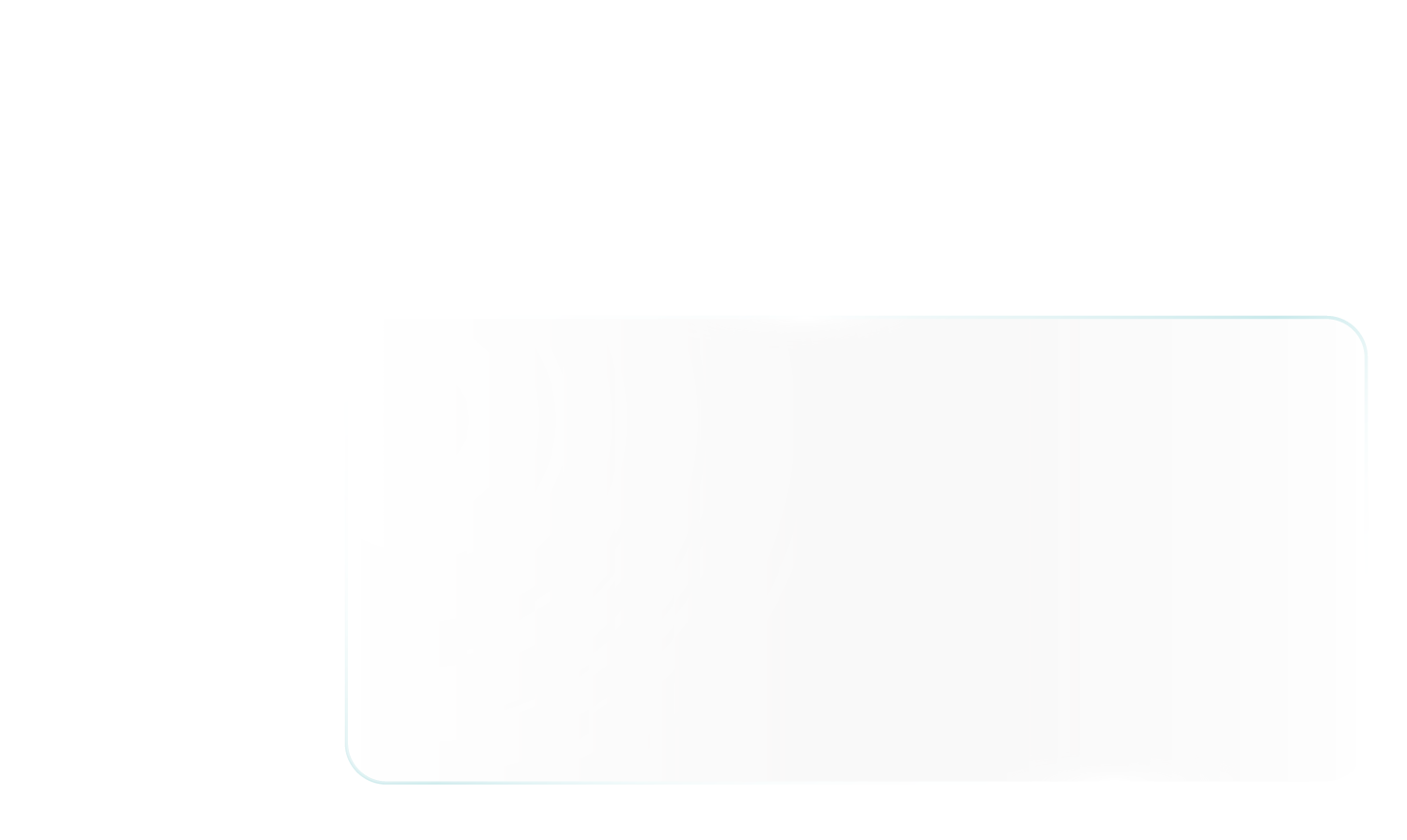 QVPN
Adding server A config…
Adding server B config…
Adding server C config…
We can make QuWAN + QVPN more flexible now, help mobile device setup QBelt from cloud
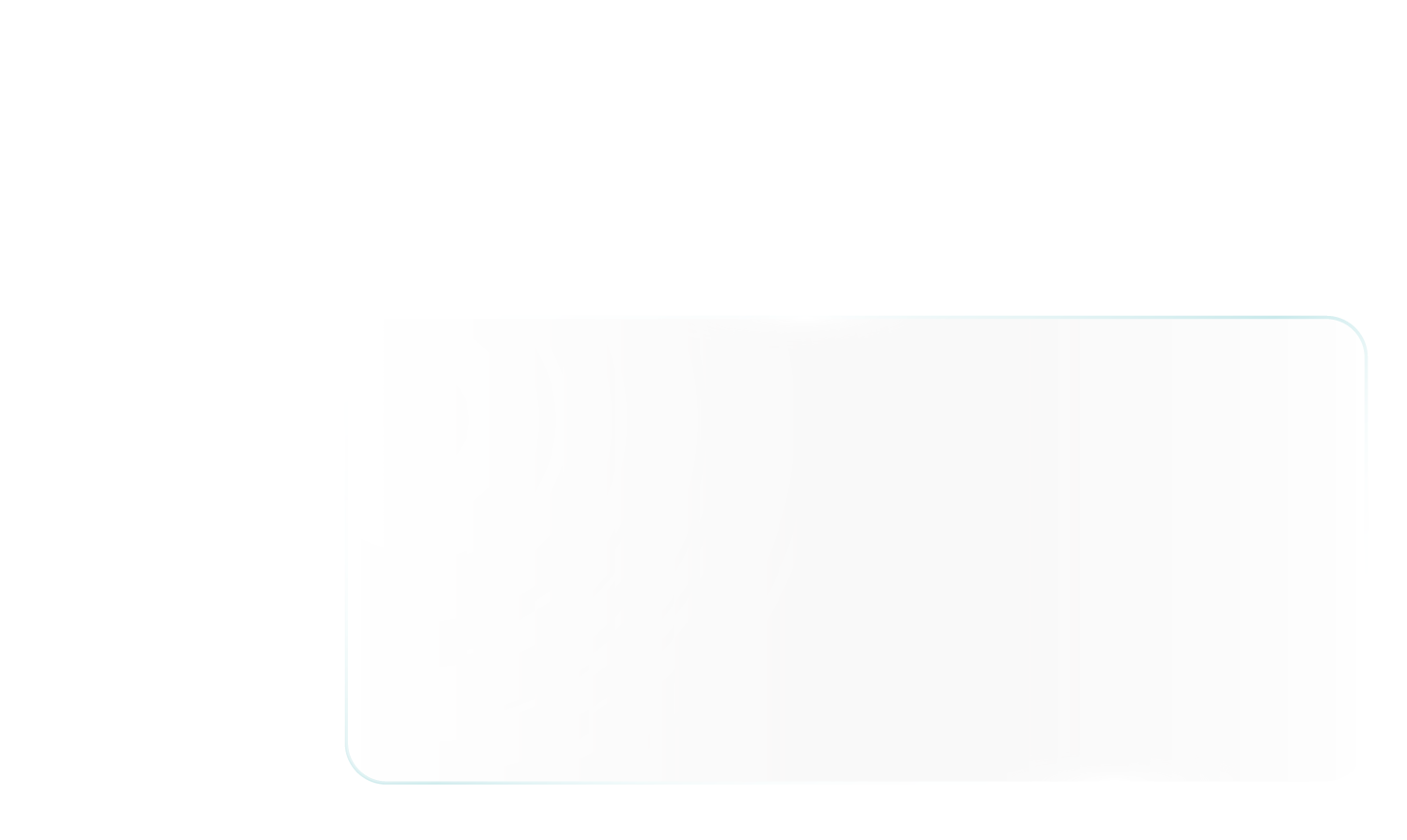 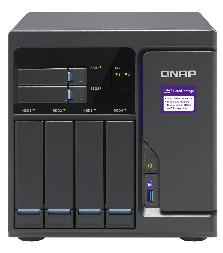 Great! I don’t need setup a lot and don’t need to decide which server I have to connect.
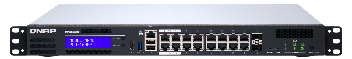 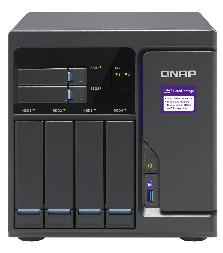 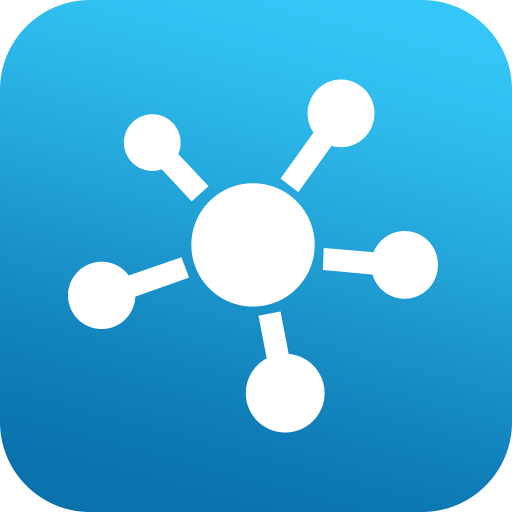 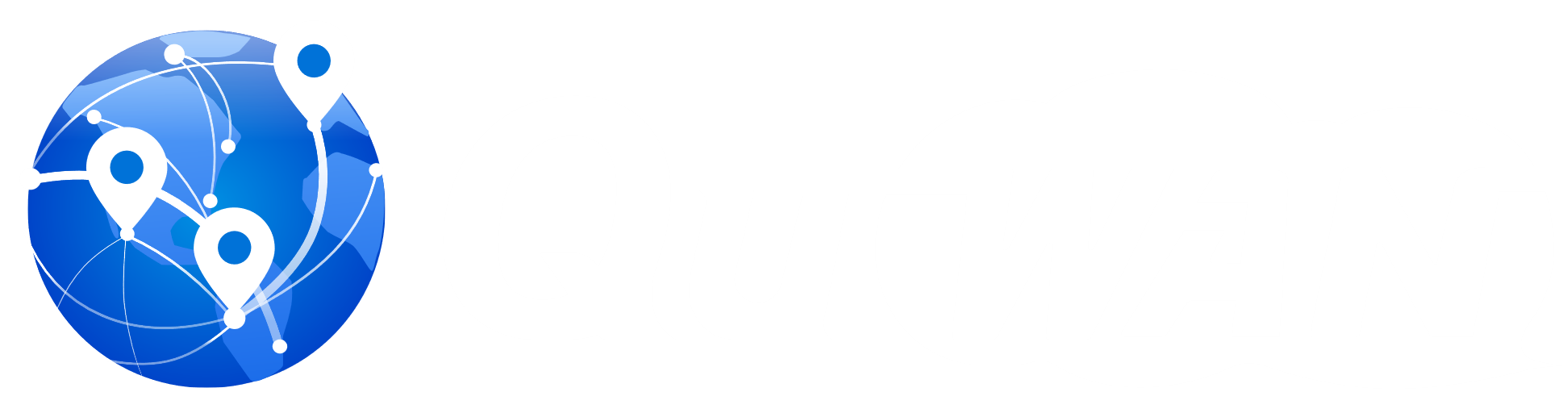 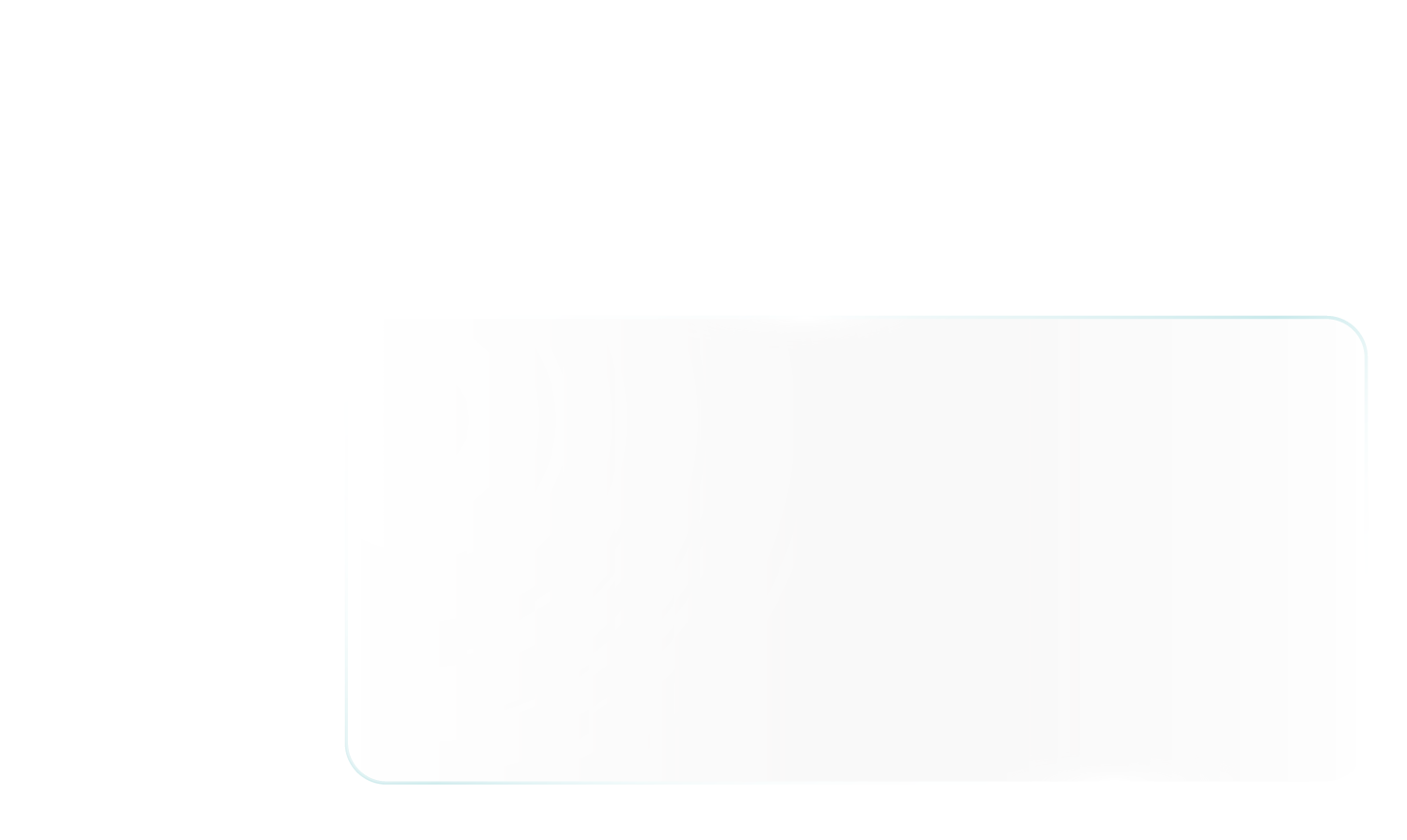 QVPN
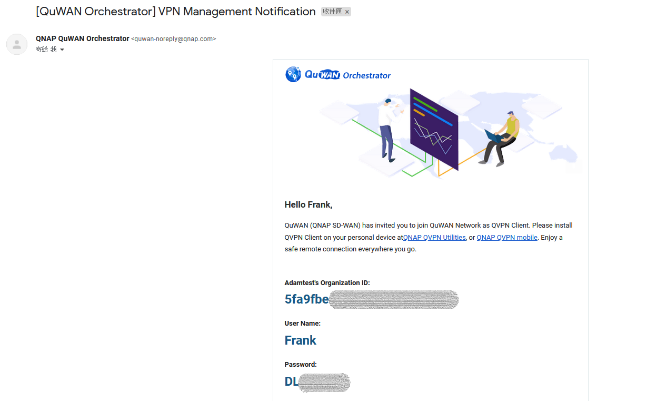 Hey, use this config
The advantage of QVPN server on QuWAN
Can centralized user account management
Can setup multiple QVPN server at the same time
Can manage QVPN server at the same time
Can monitor client's connection info on cloud directly
User don’t need to remember a lot of IP address for server
Auto health check to decide which server is suitable for QVPN client
Keep manual options for user to choose which QVPN server they like to connected(on QVPN client)
Notice: 
QuWAN 2.1 QVPN server support on the QNE/QTS and QuWAN vRouter currently
GUI introduction
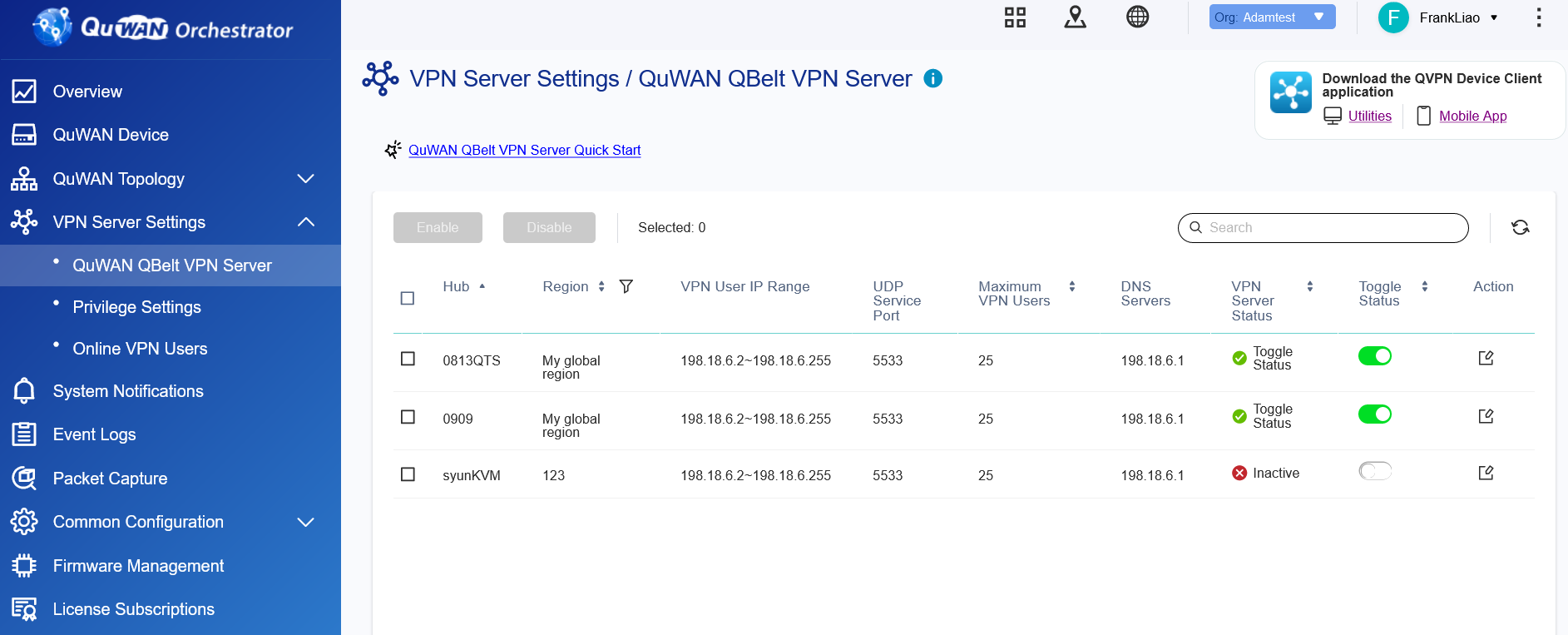 Quick start introduction for QuWAN QVPN
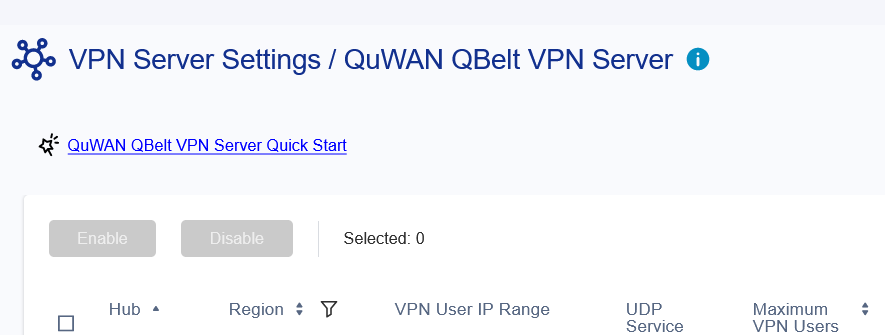 Guiding user to know how to setup the QVPN server on QuWAN
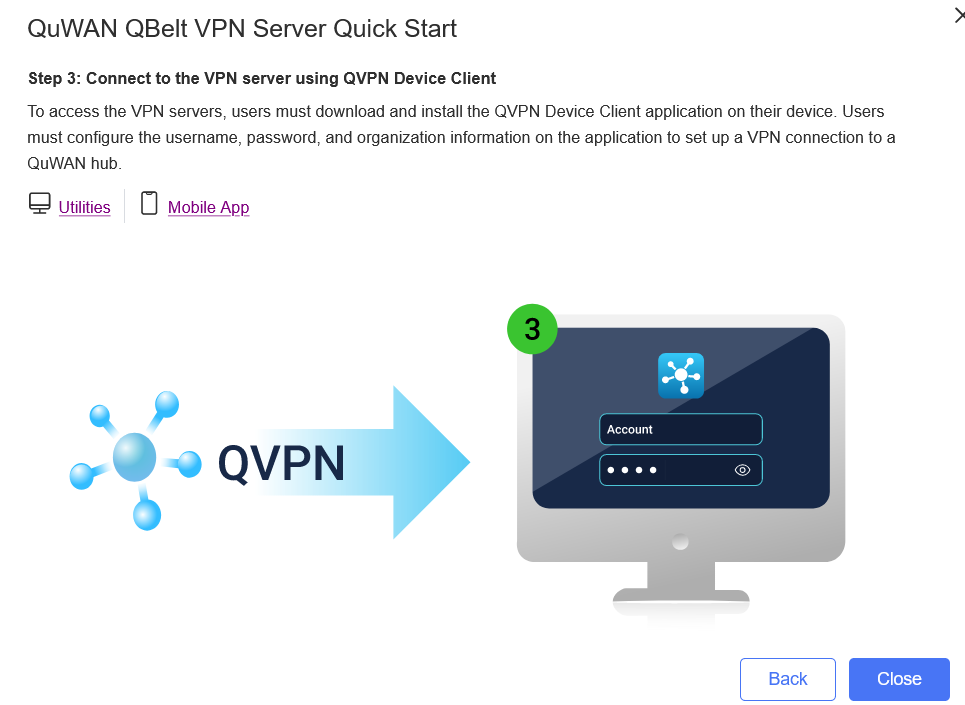 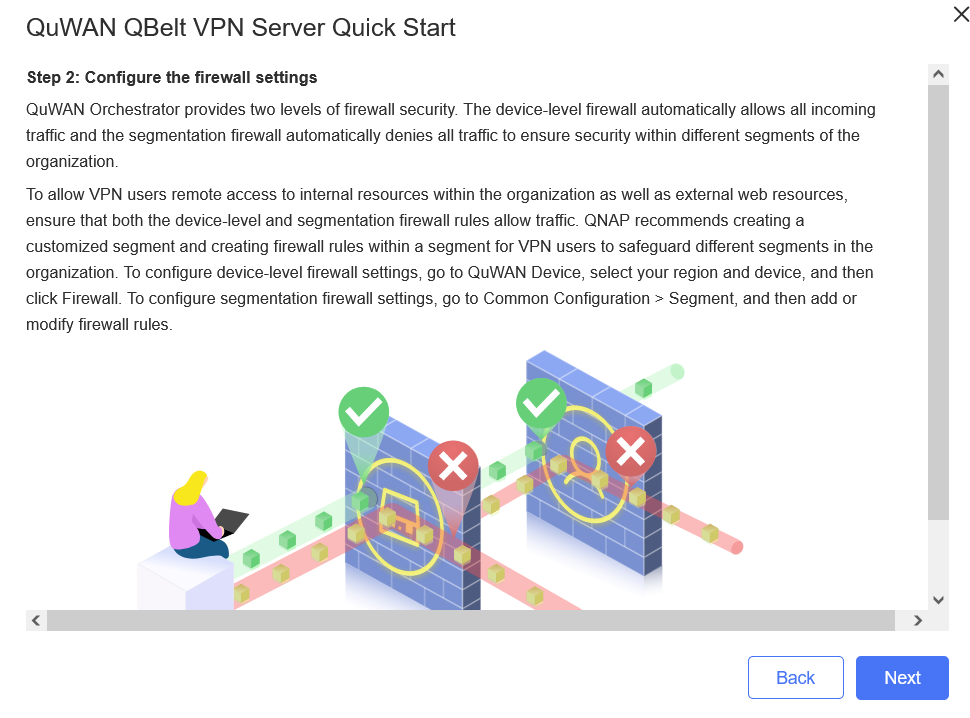 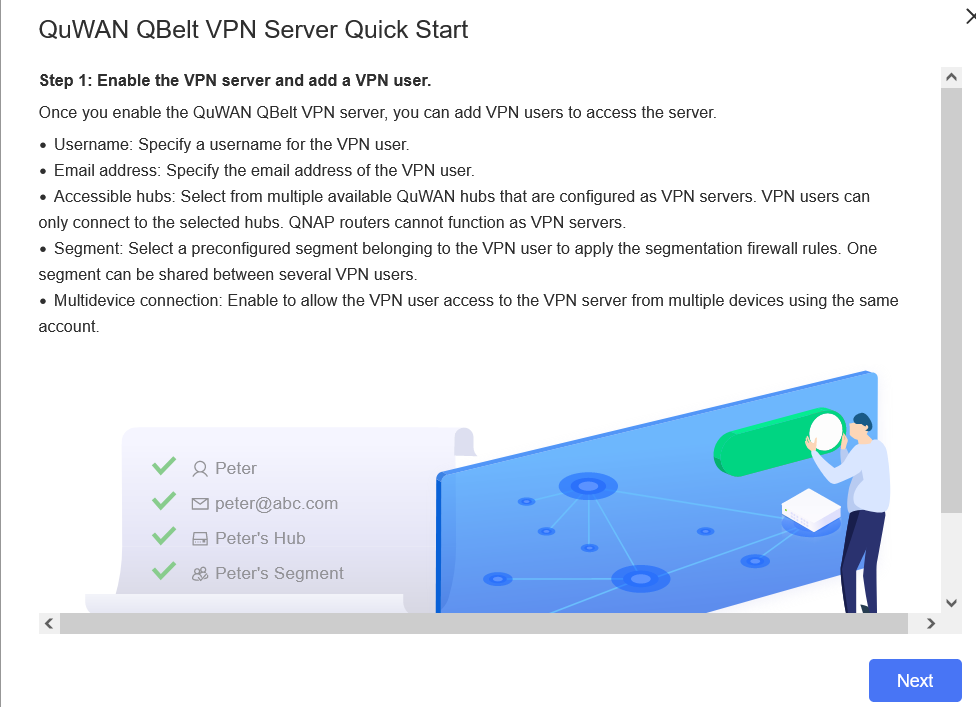 Setup QVPN server on QuWAN
Press Action for each QVPN server for editting the setting
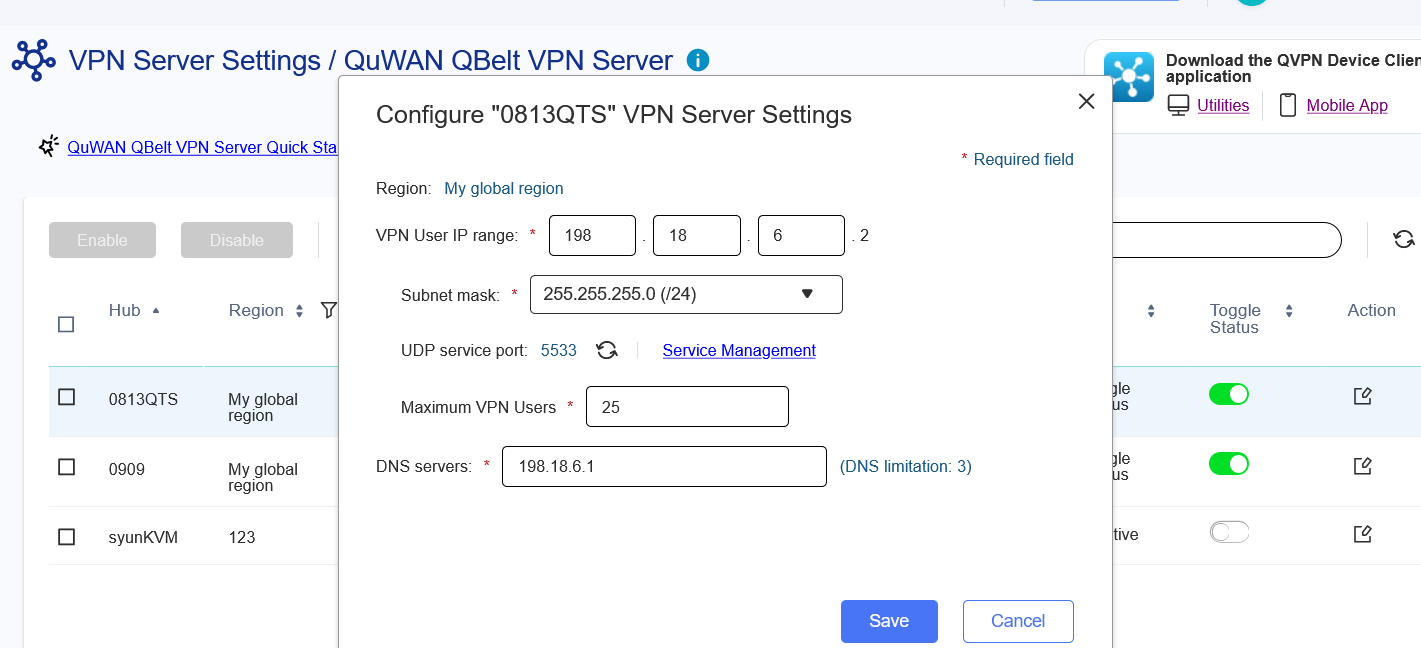 Create QVPN QBelt user on QuWAN
Add QVPN QBelt user on the Privilege setting
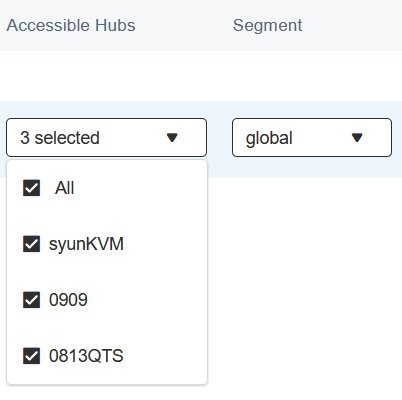 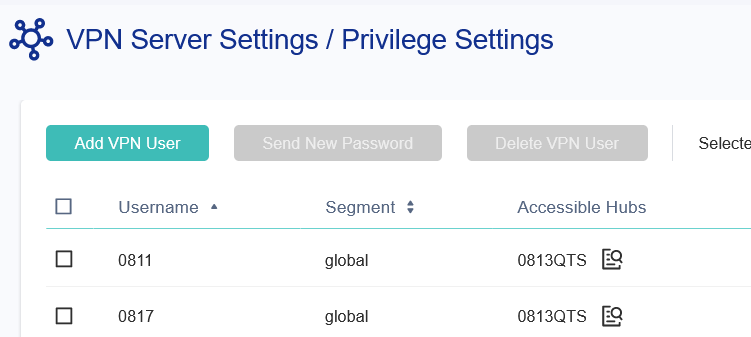 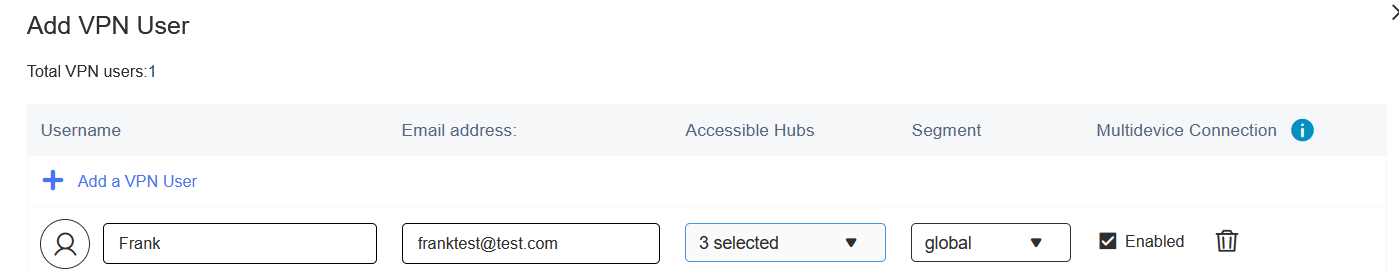 Managed QVPN QBelt client on QuWAN
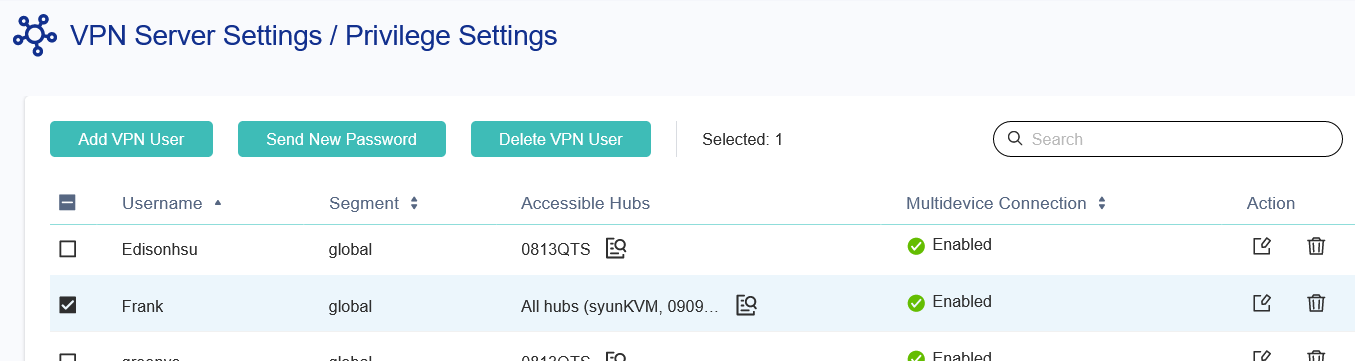 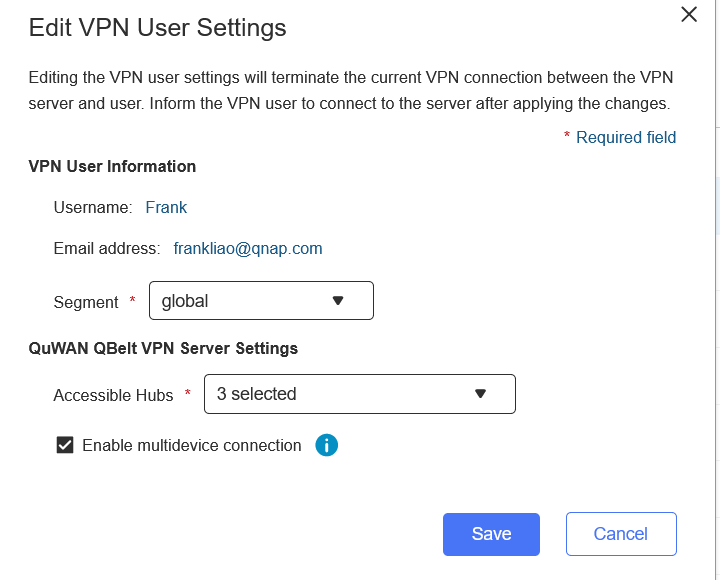 Managed QVPN QBelt user on the Privilege setting
QuWAN QVPN notification mail
Send out the user notification mail from QuWAN directly
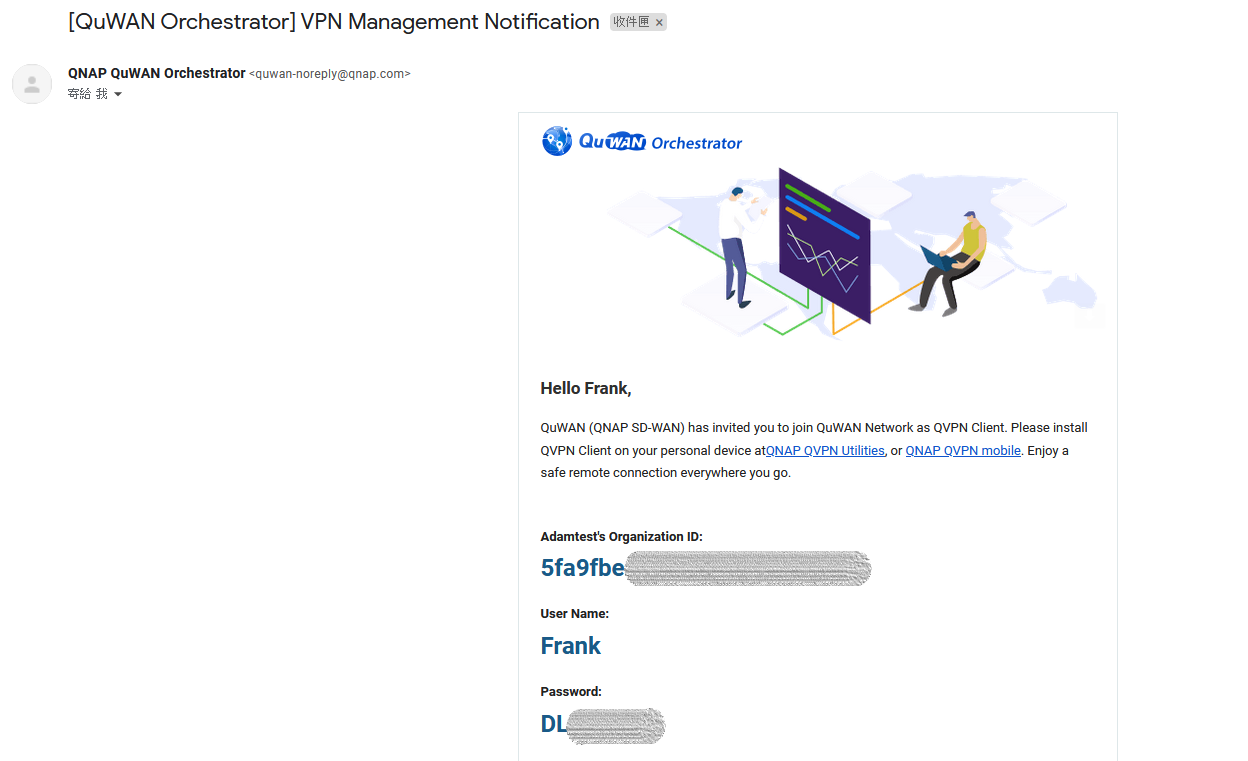 Setup QBelt for QuWAN on the QVPN client
Copy and past the QBelt info on the notifcation email to QVPN client
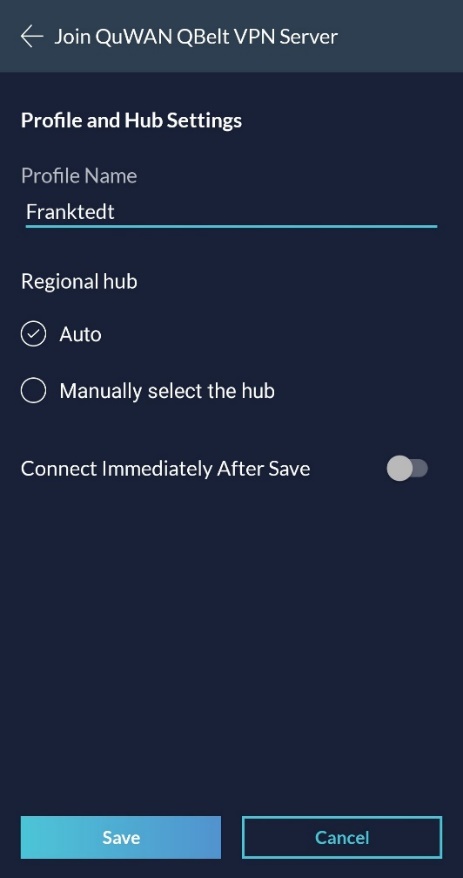 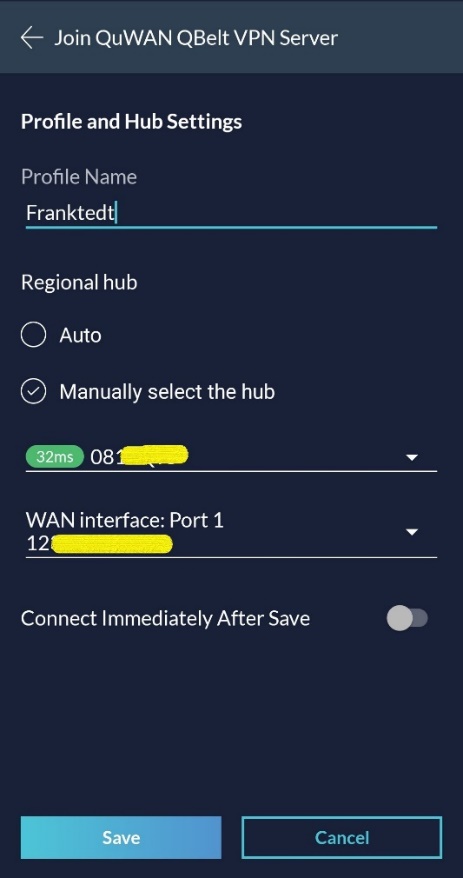 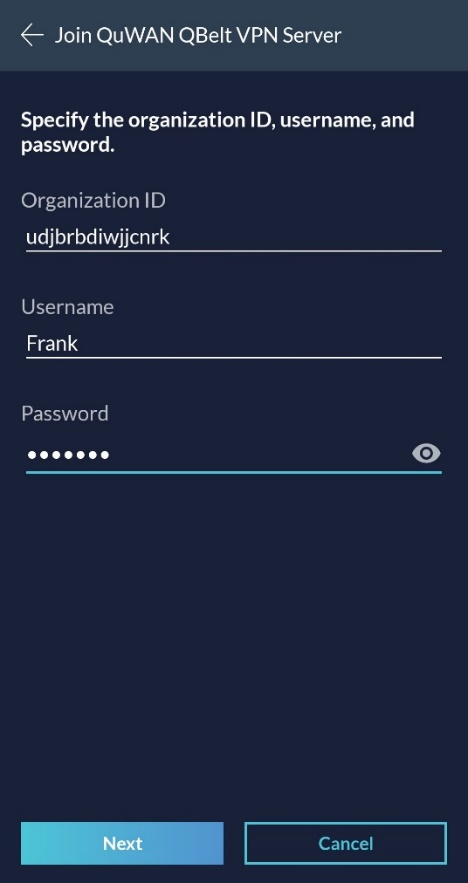 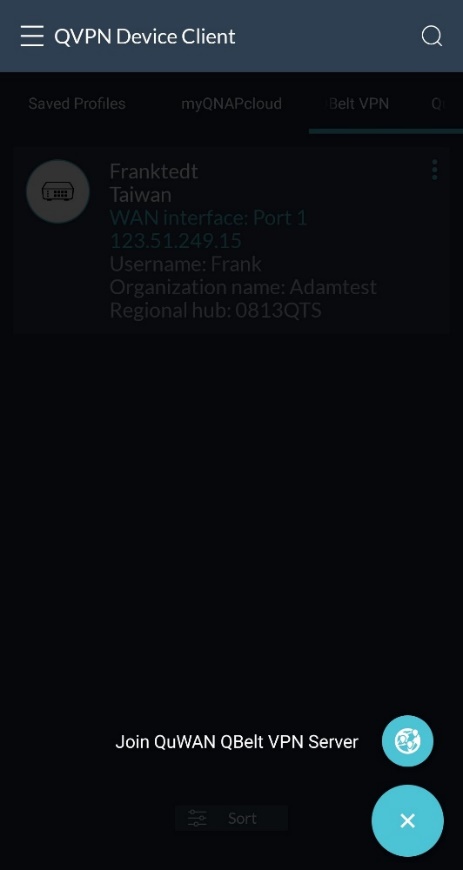 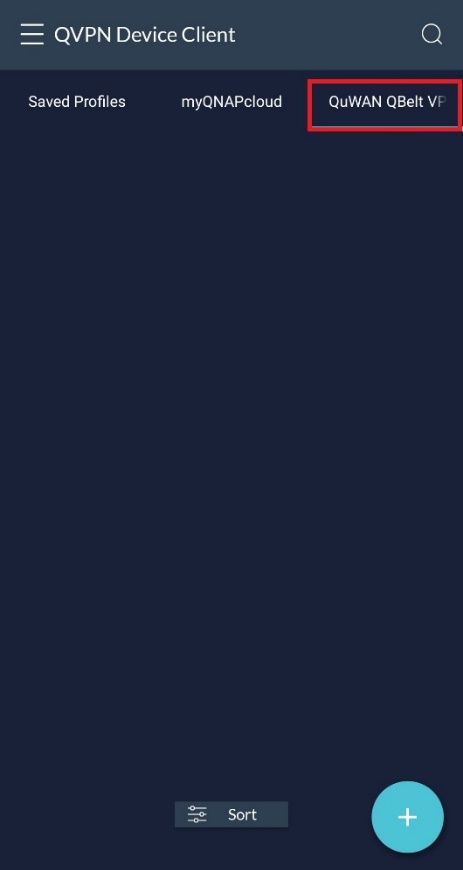 QBelt on QuWAN online user info
Check QBelt connection info on QuWAN
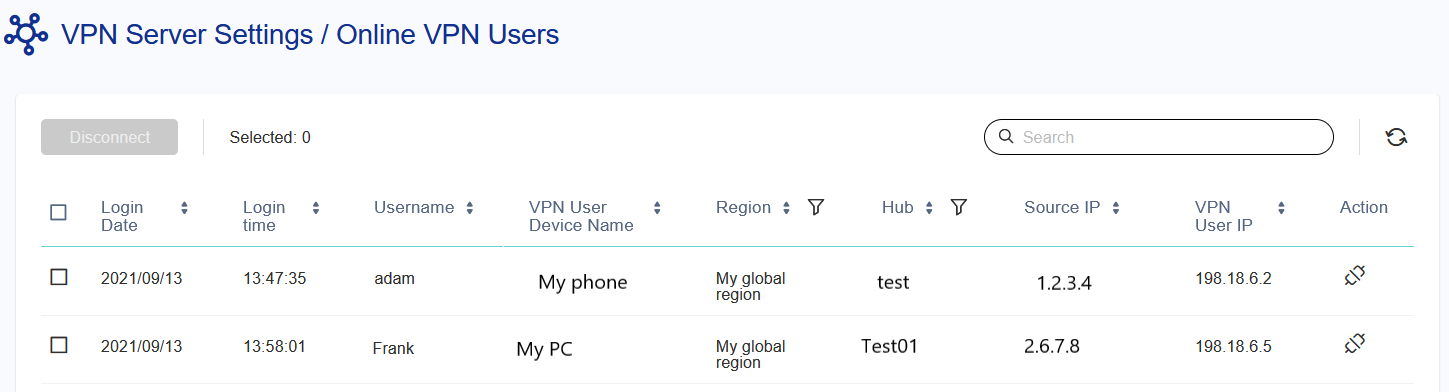 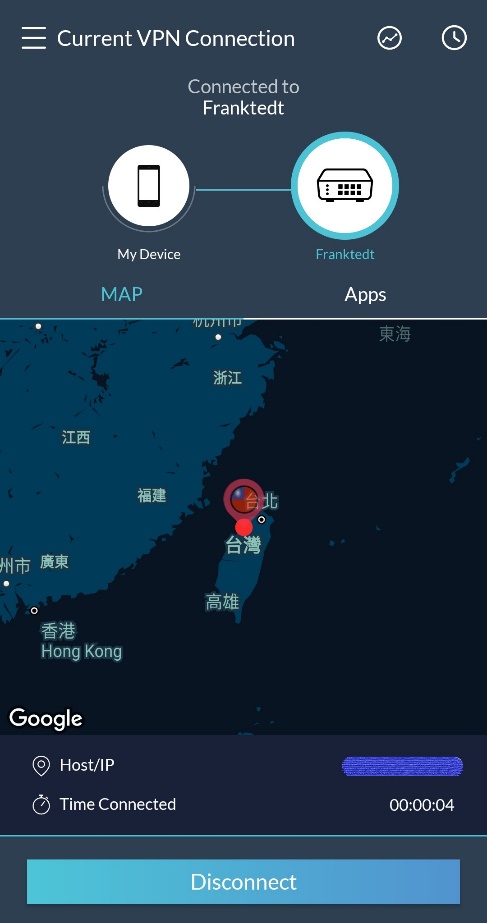 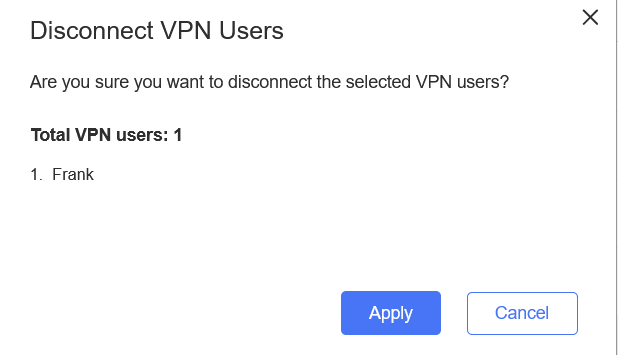 Key feature introduction: Hub capable
Why we need Hub capable?
Some devices can only be setup behind NAT. Before they can only be Edges but now they can be Hubs, to be additional nodes for Edges.
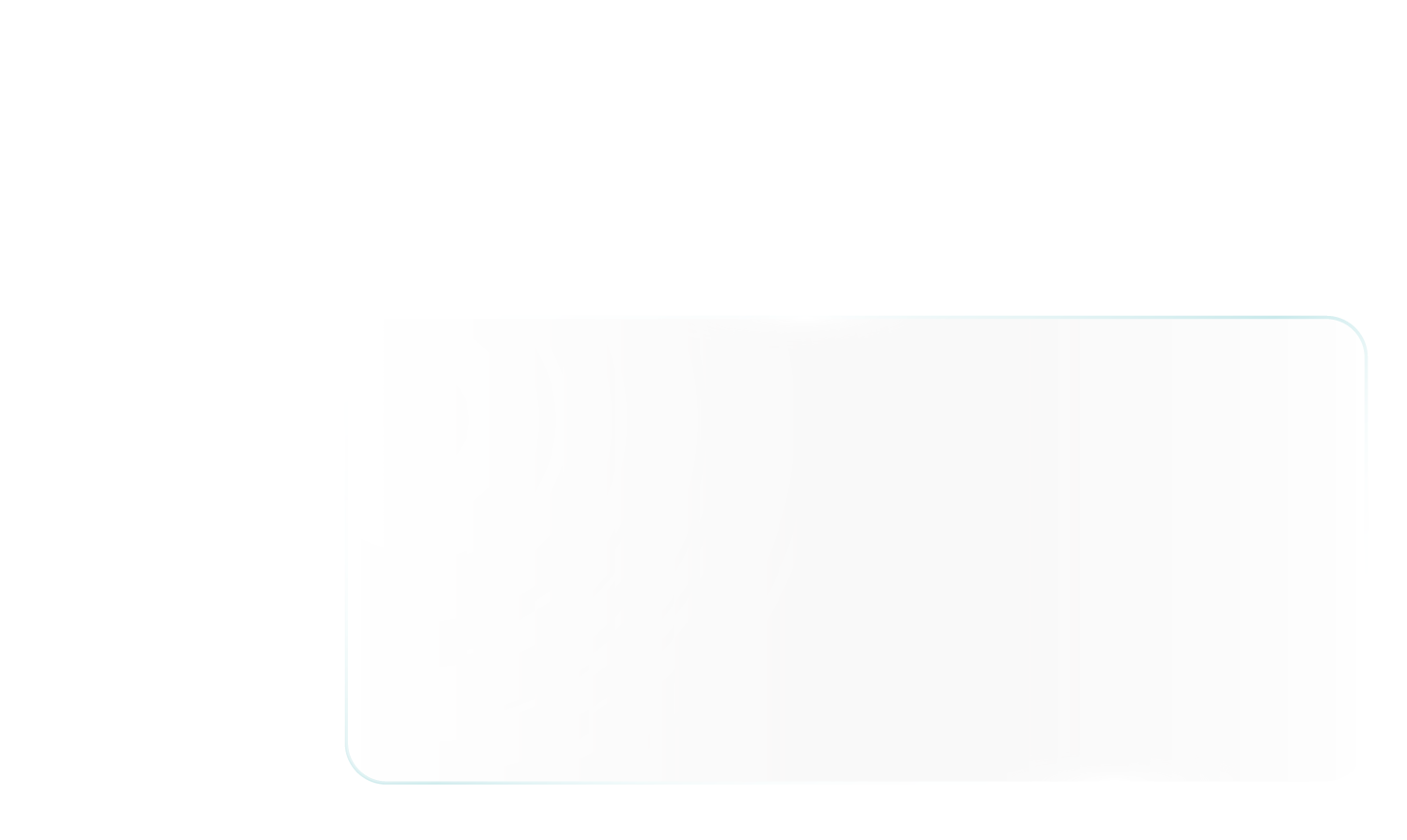 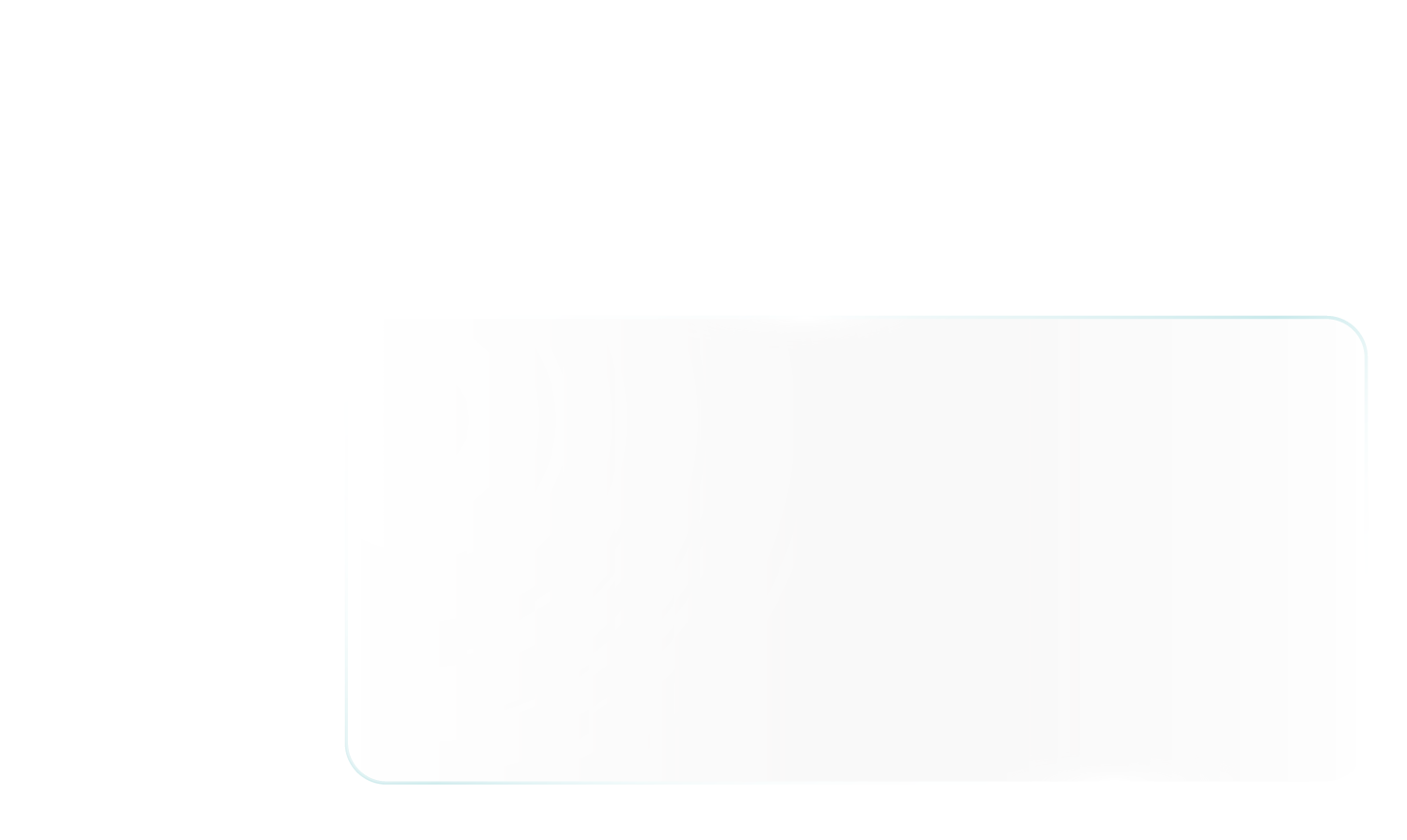 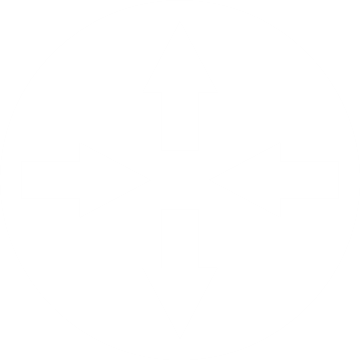 I don't know who you are.
I want to be Hub
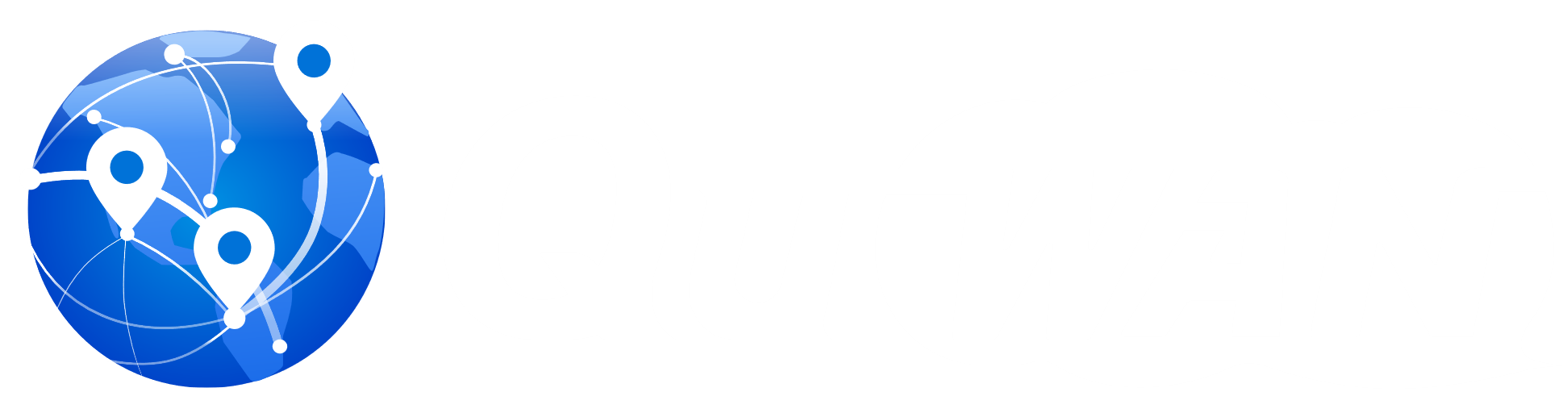 Before
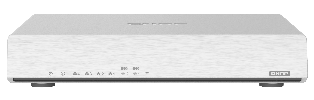 QNAP device
NAT router
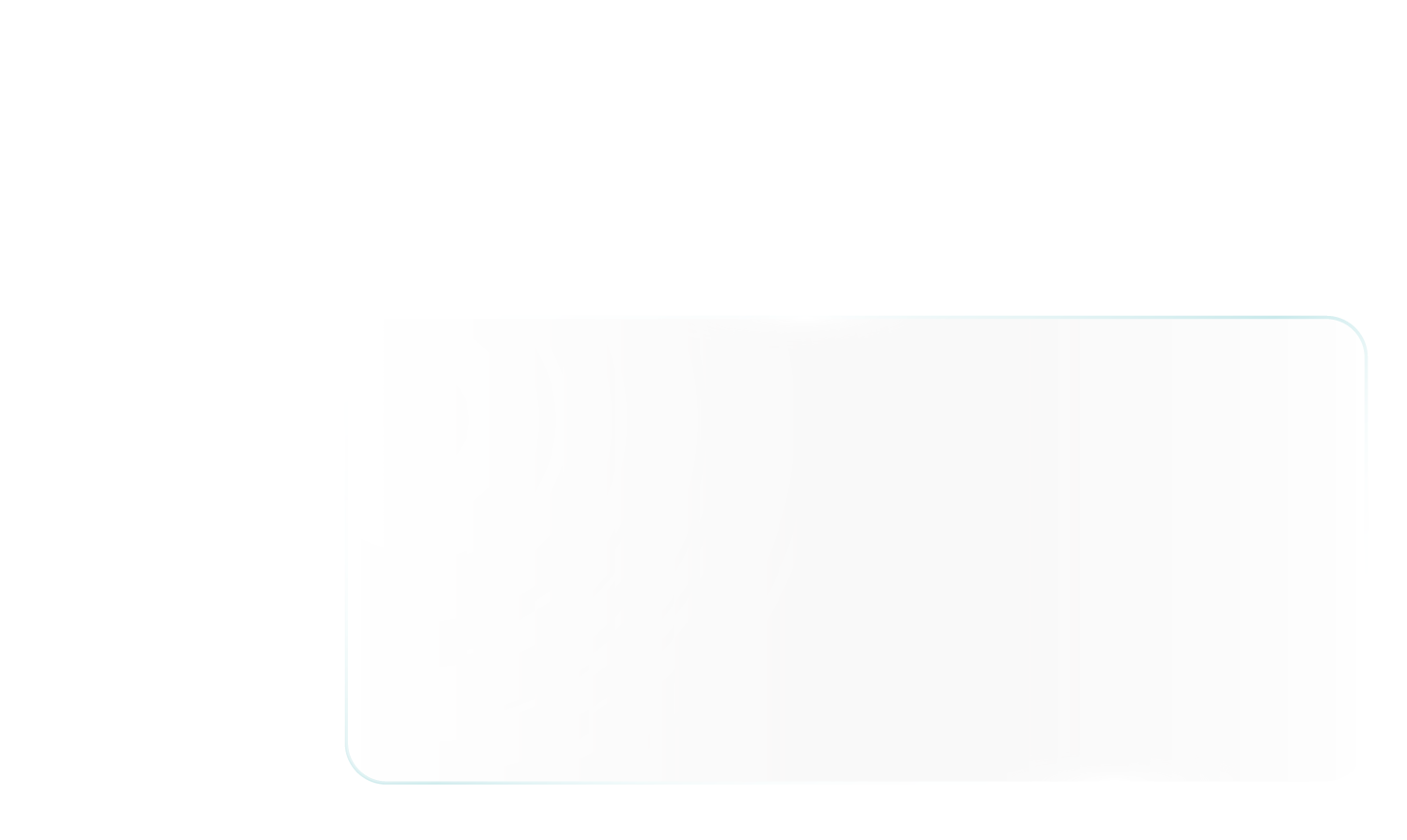 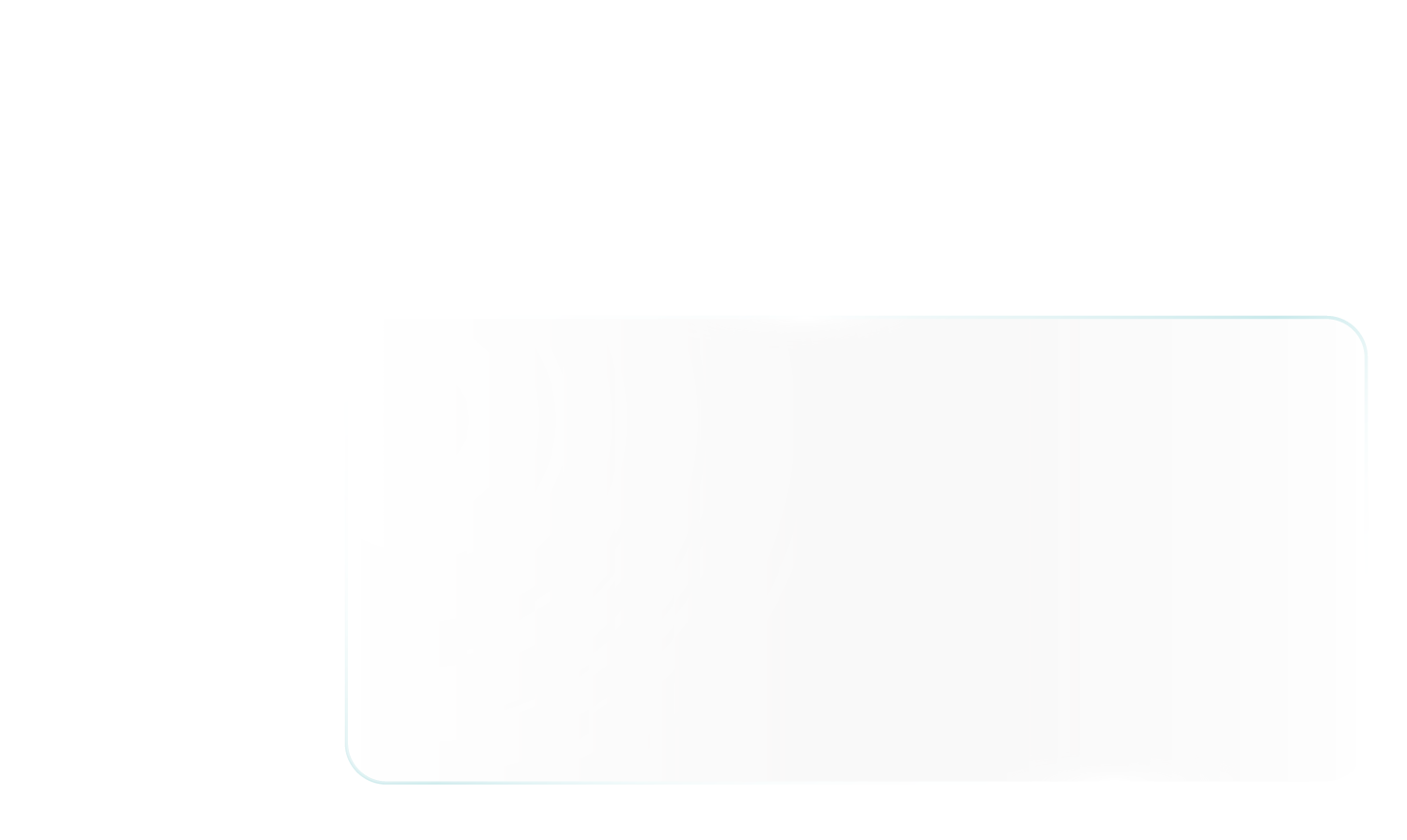 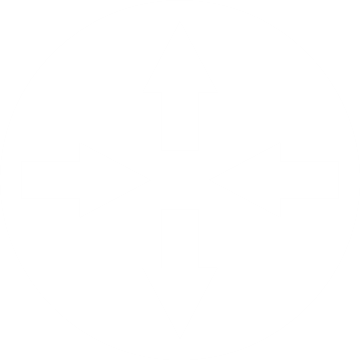 I want to be Hub
Sure welcome
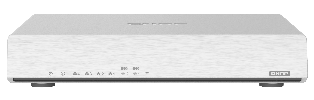 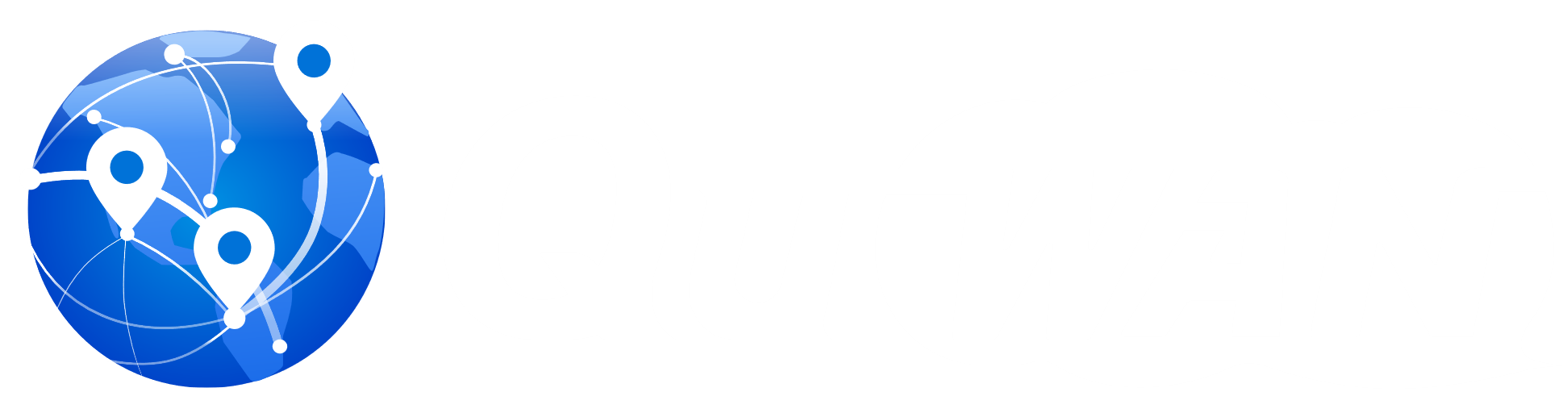 QuWAN 2.1
QNAP device
NAT router
Note: NAT router need setup port forwarding rule for QuWAN service
Can change role from Edge to Hub on the QuWAN, also provided port forwarding check
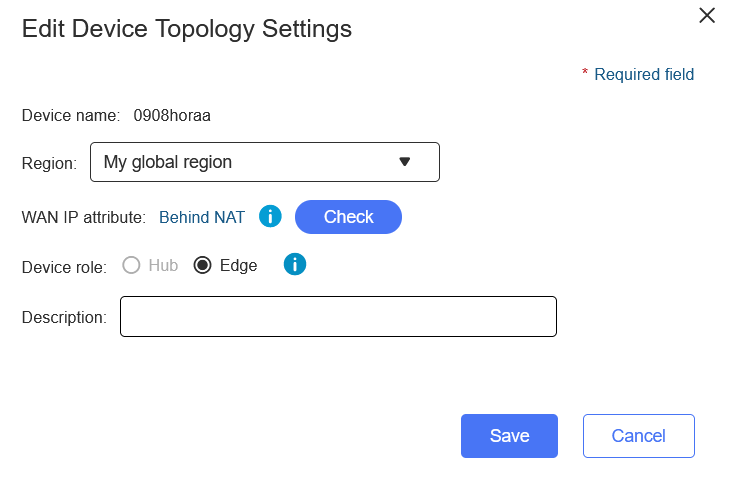 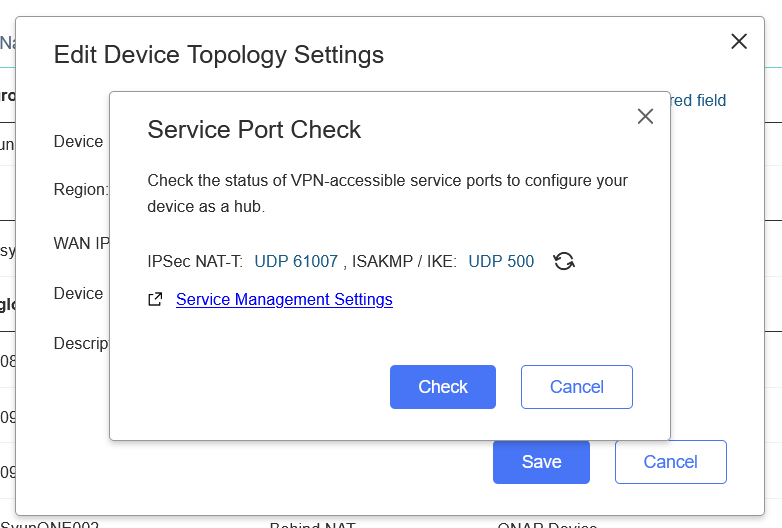 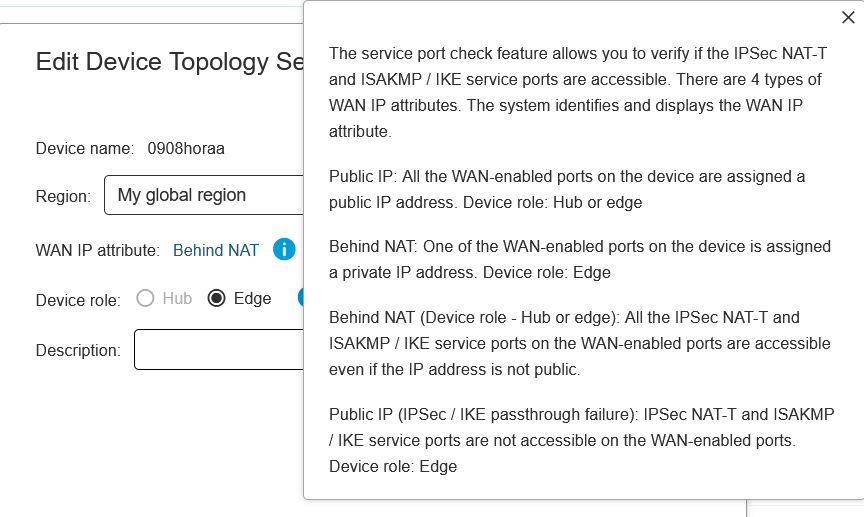 Key feature introduction:Duplicated IP detect
Why we need duplicated IP detect?
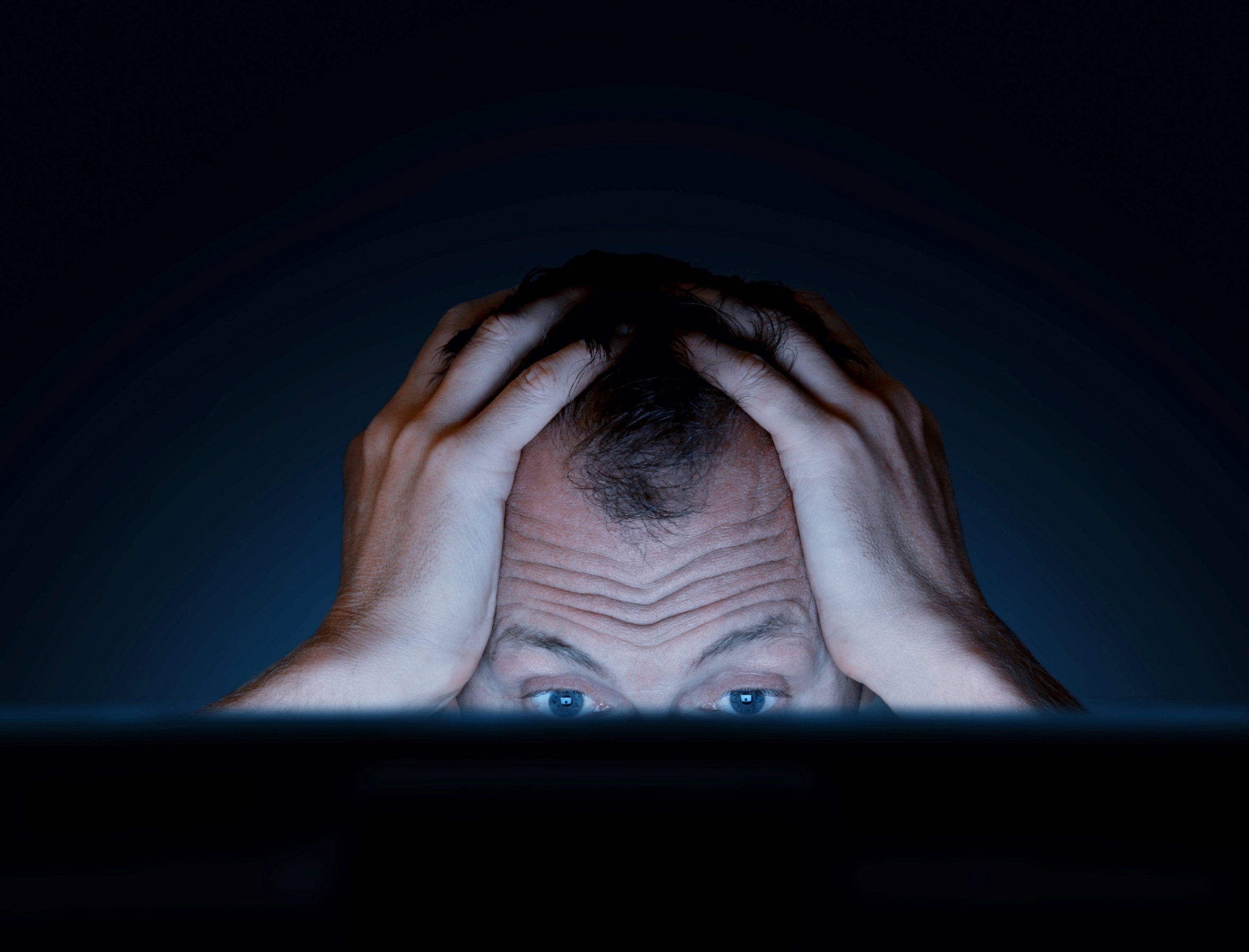 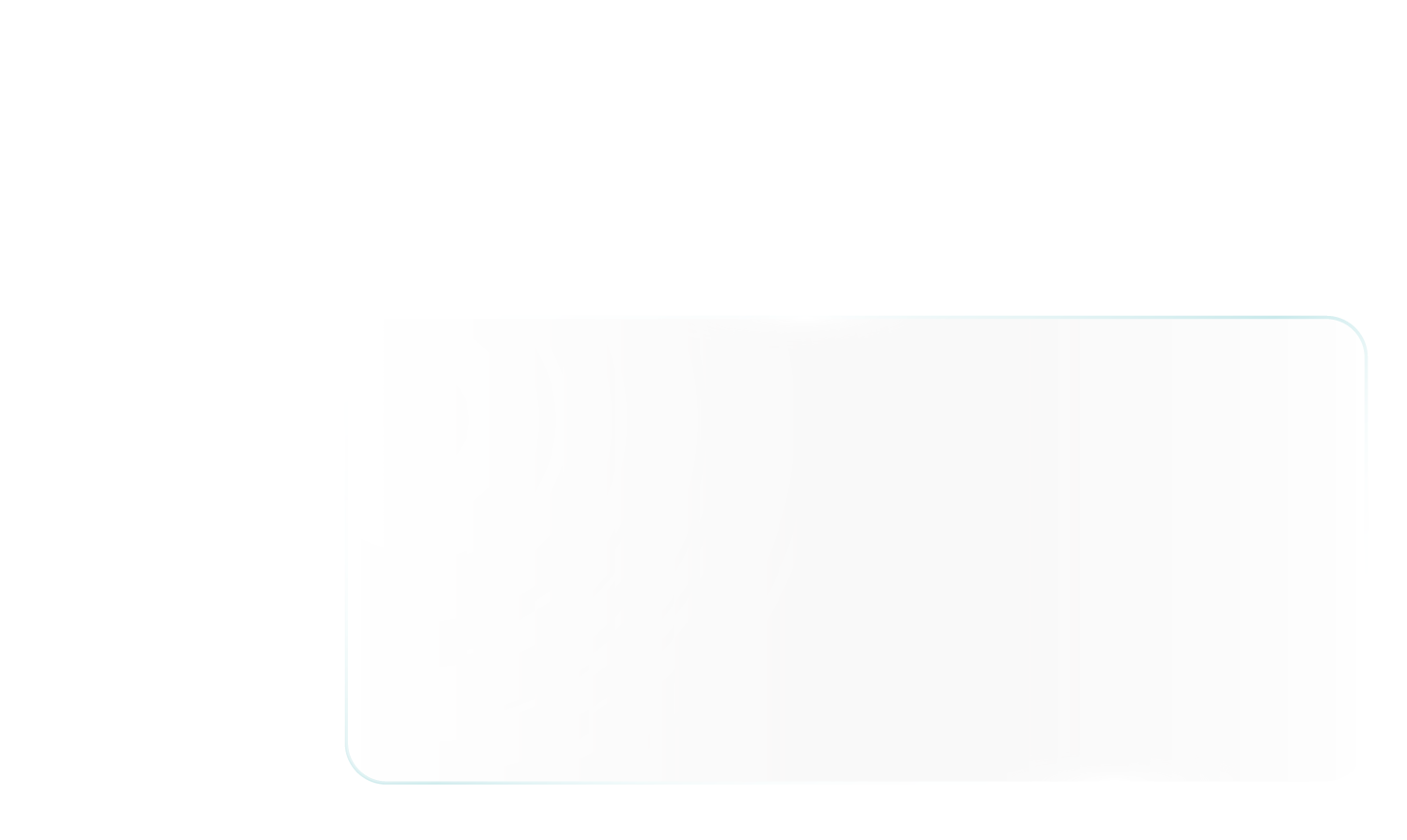 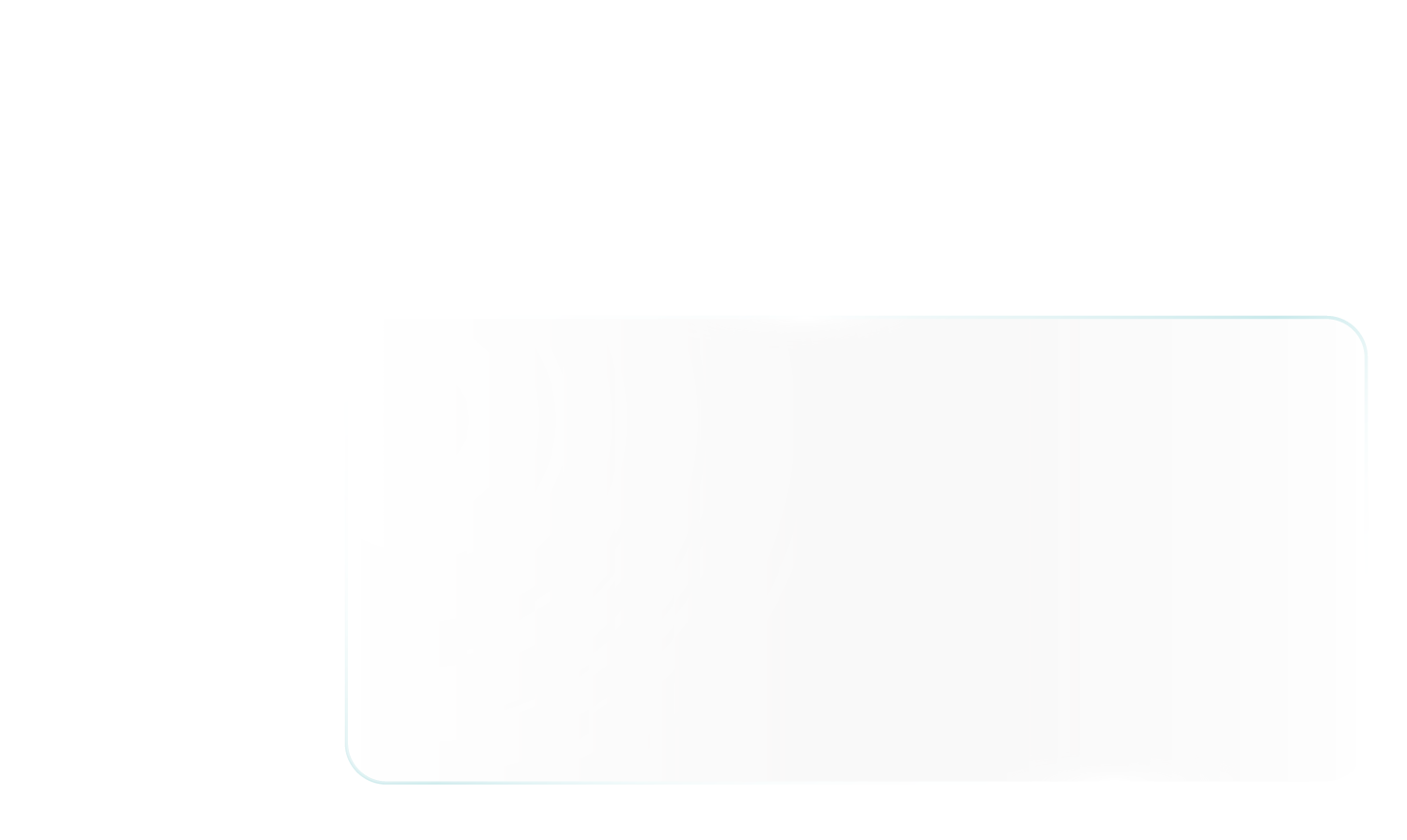 Why can’t I finish the IP setup? it is supposed to be right.
OK, now I know the setup conflicted, but with which one?
Show you the conflicted IP/device info for the setting
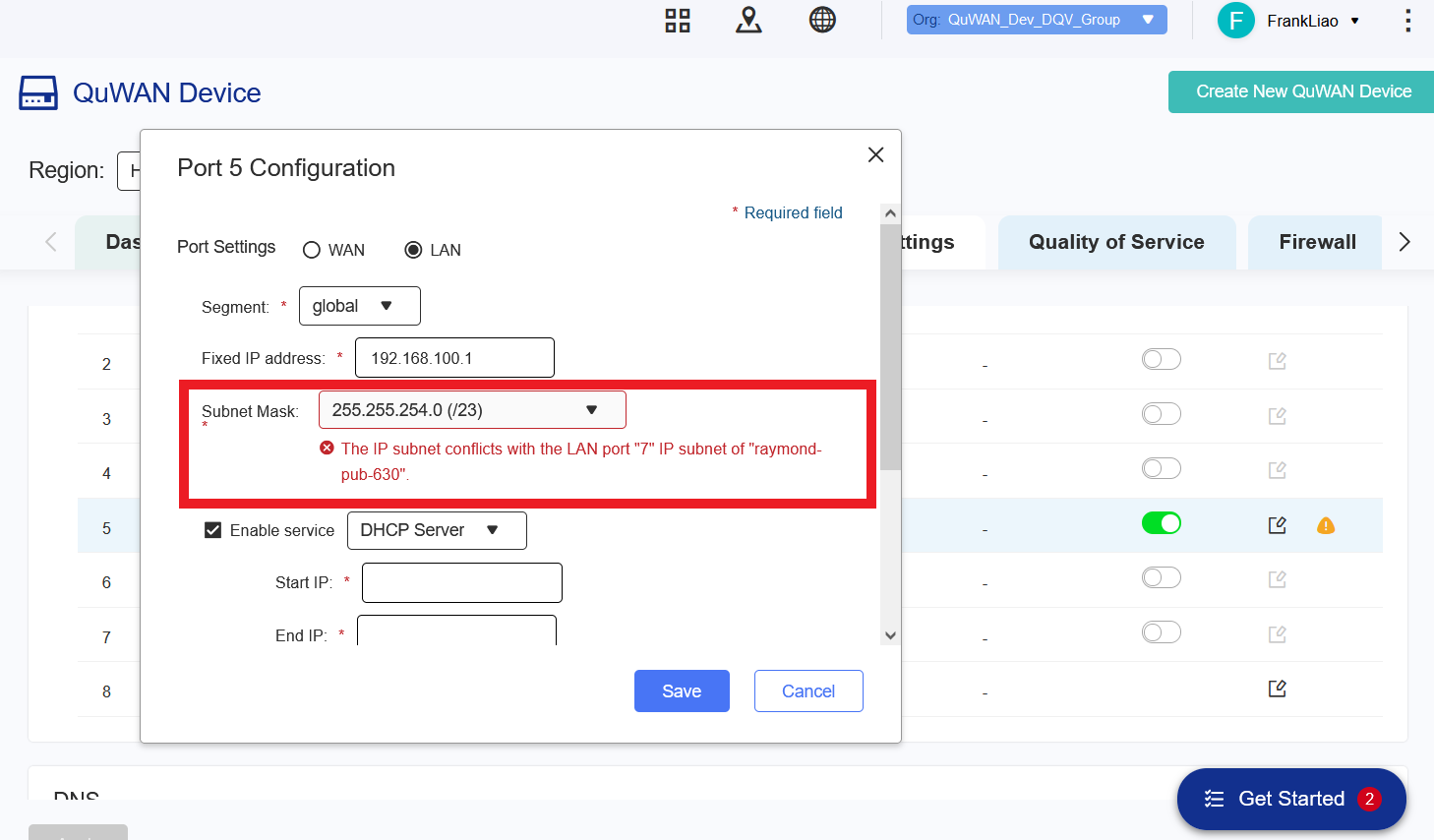 What QuWAN going to check
WAN/LAN/VLAN interface
VPN server
Static route
Reserved IP pool check
127.0.0.0/8
169.254.0.0/16
Other features
Can setup segment for source IP in firewall rule
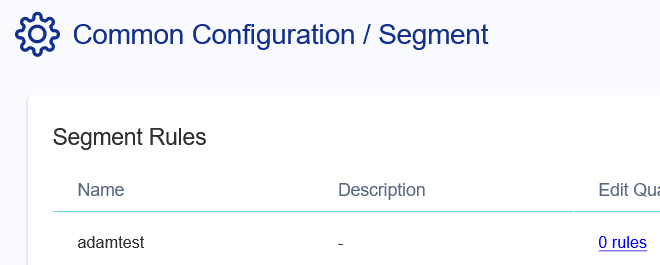 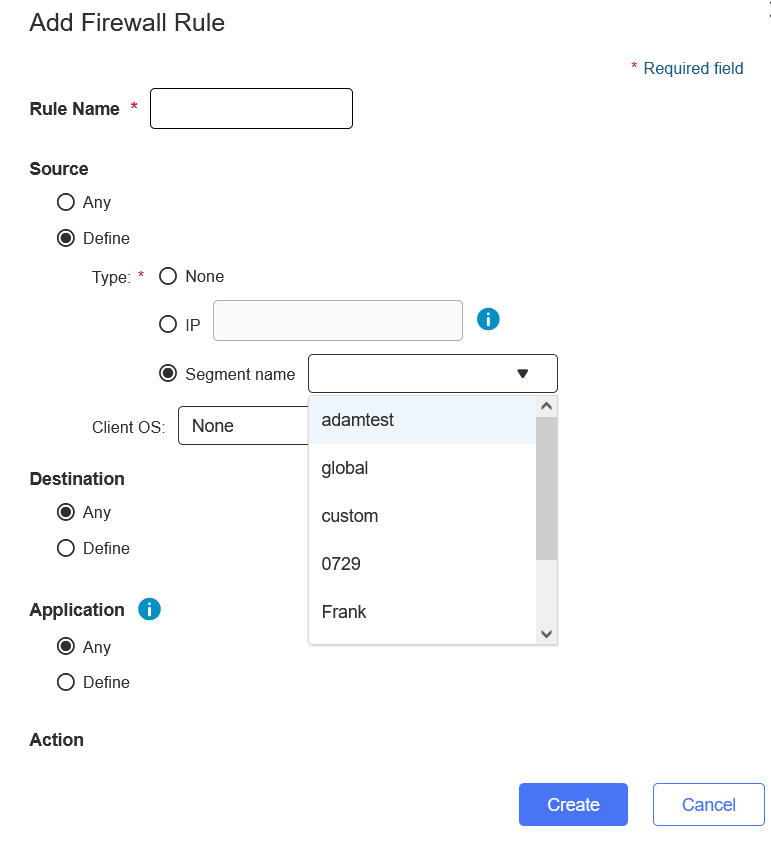 Assign Service Class for QoS default rule
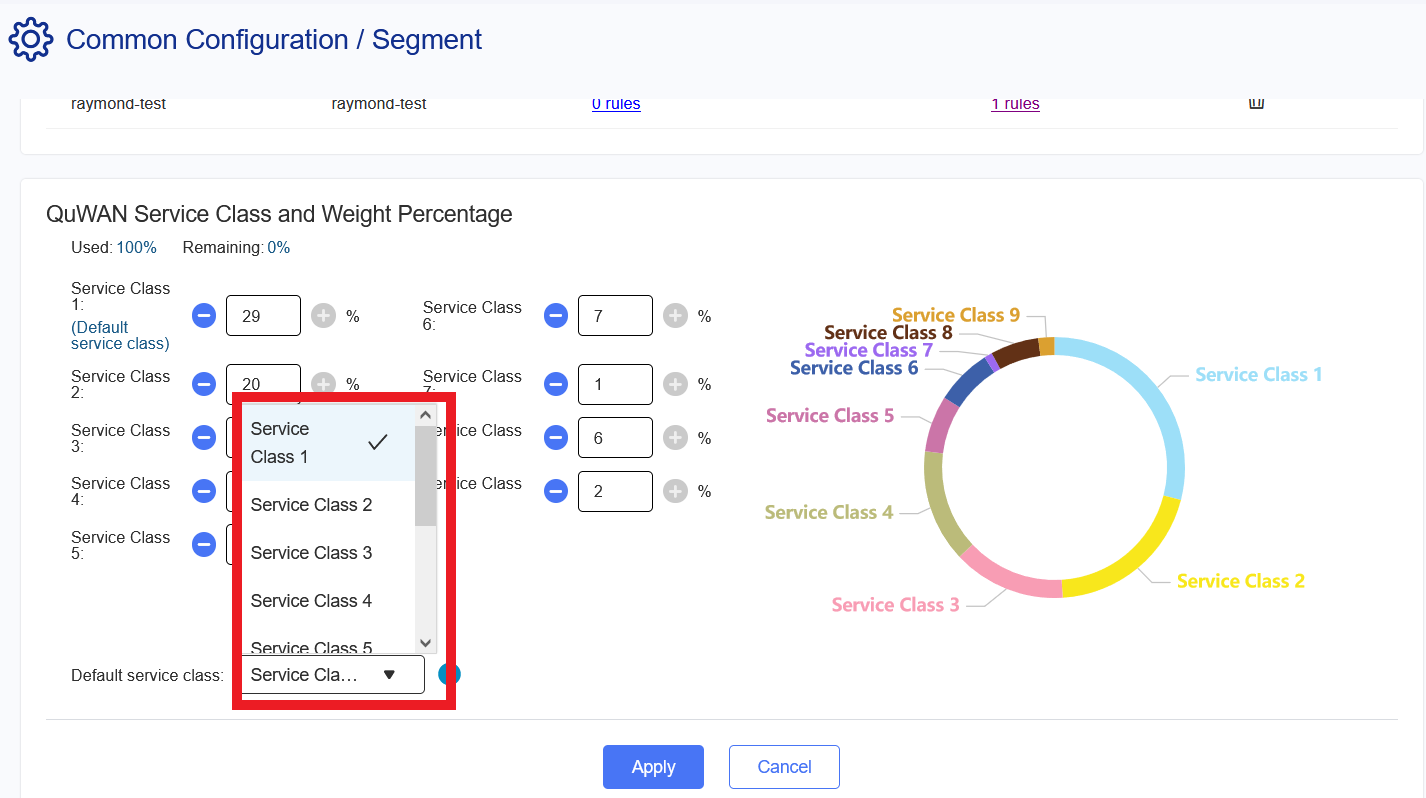 Reporting time period enhancement
QuWAN/device service port management(QNE, vRouter only)
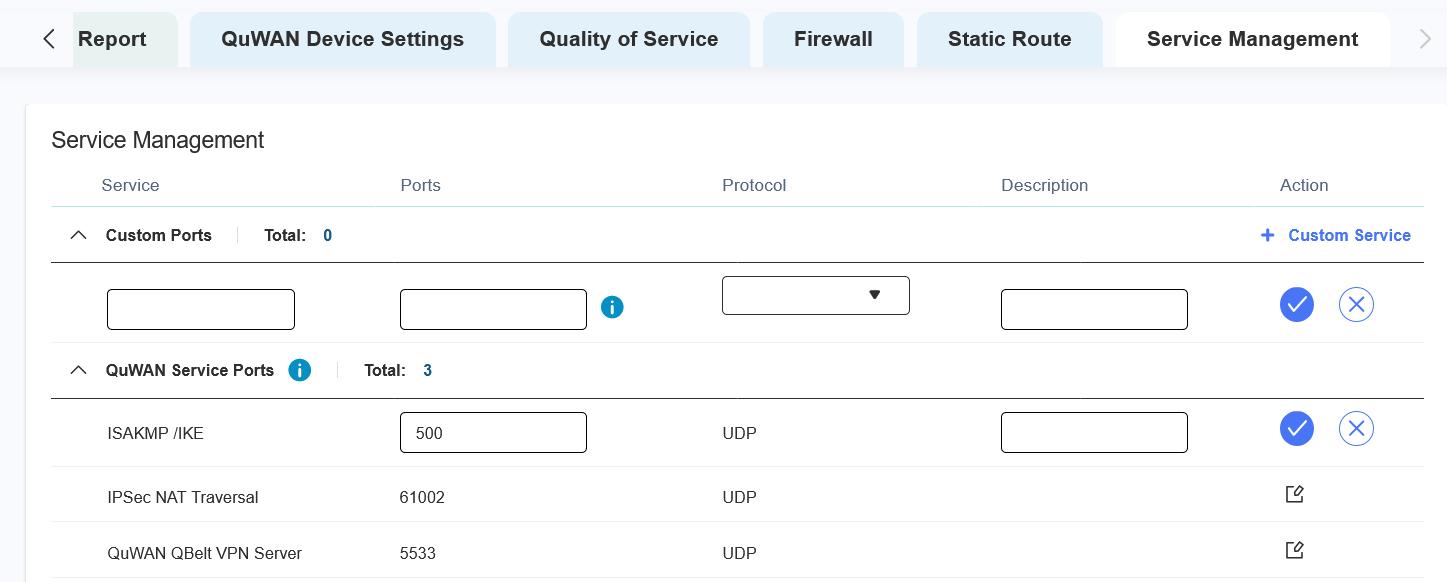 UX enhancement
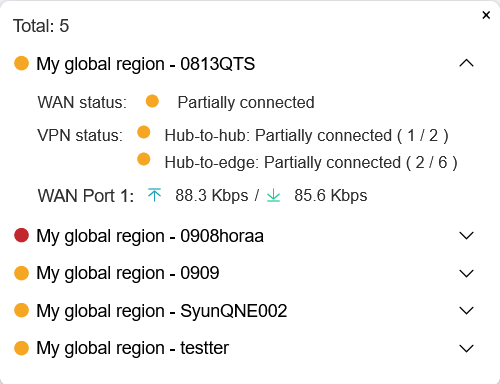 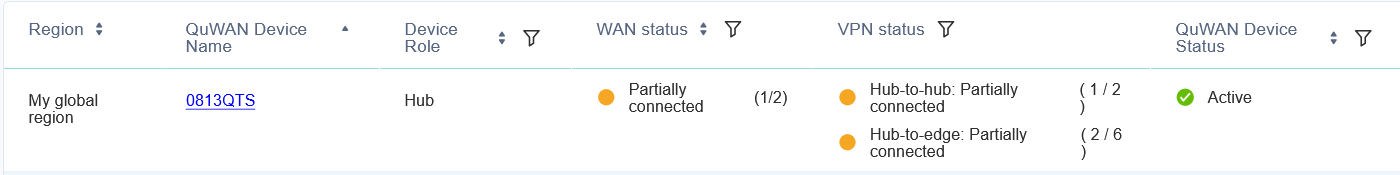 Log message enhancement